Pneumo Trieste 2019Corso per IFT di area pneumologica
Trieste, martedì 2 aprile 2019
MAGRO È BELLO
Lean Management in Sanità
Elisabetta Ocello, PhD In Ingegneria Gestionale
Specializzazione in Lean Healthcare
Mail: elisabetta.ocello@uniud.it
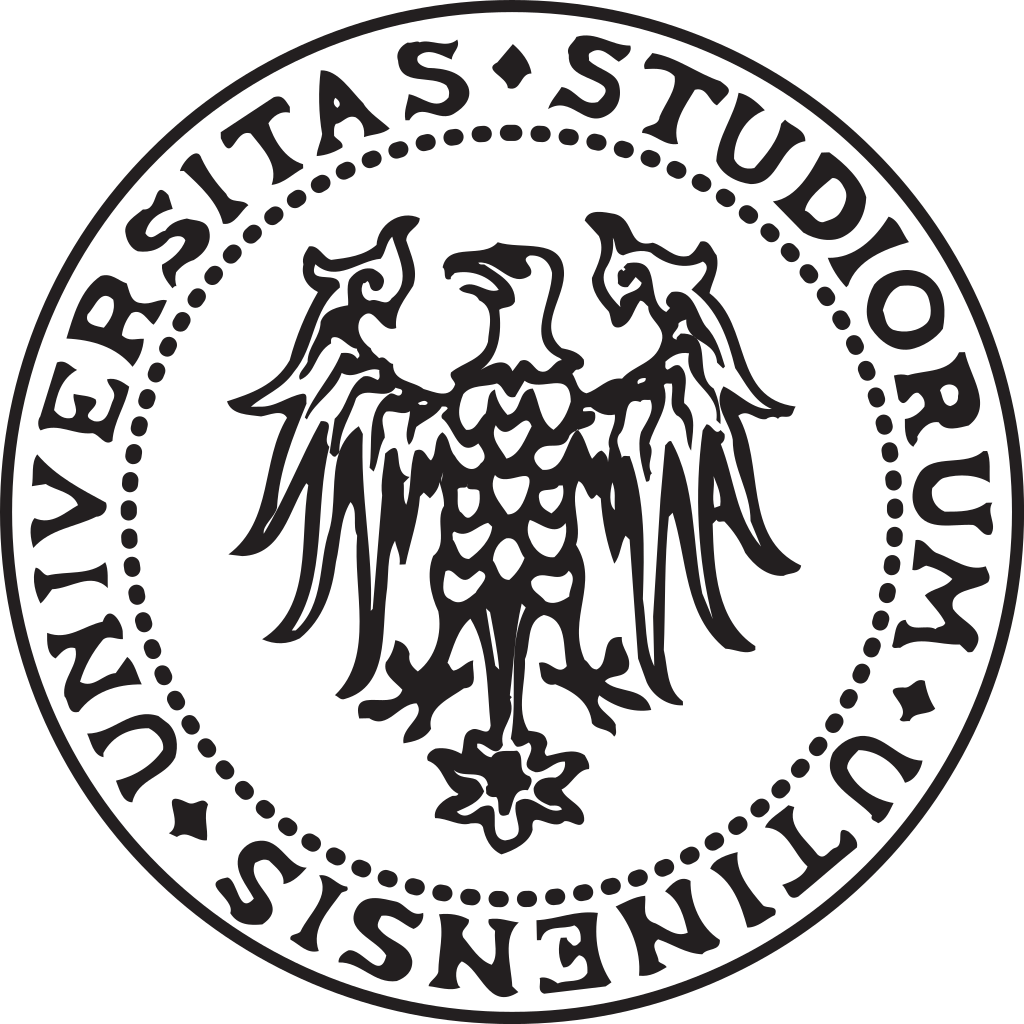 Magro è bello – Lean Management in Sanità
1
2
3
4
5
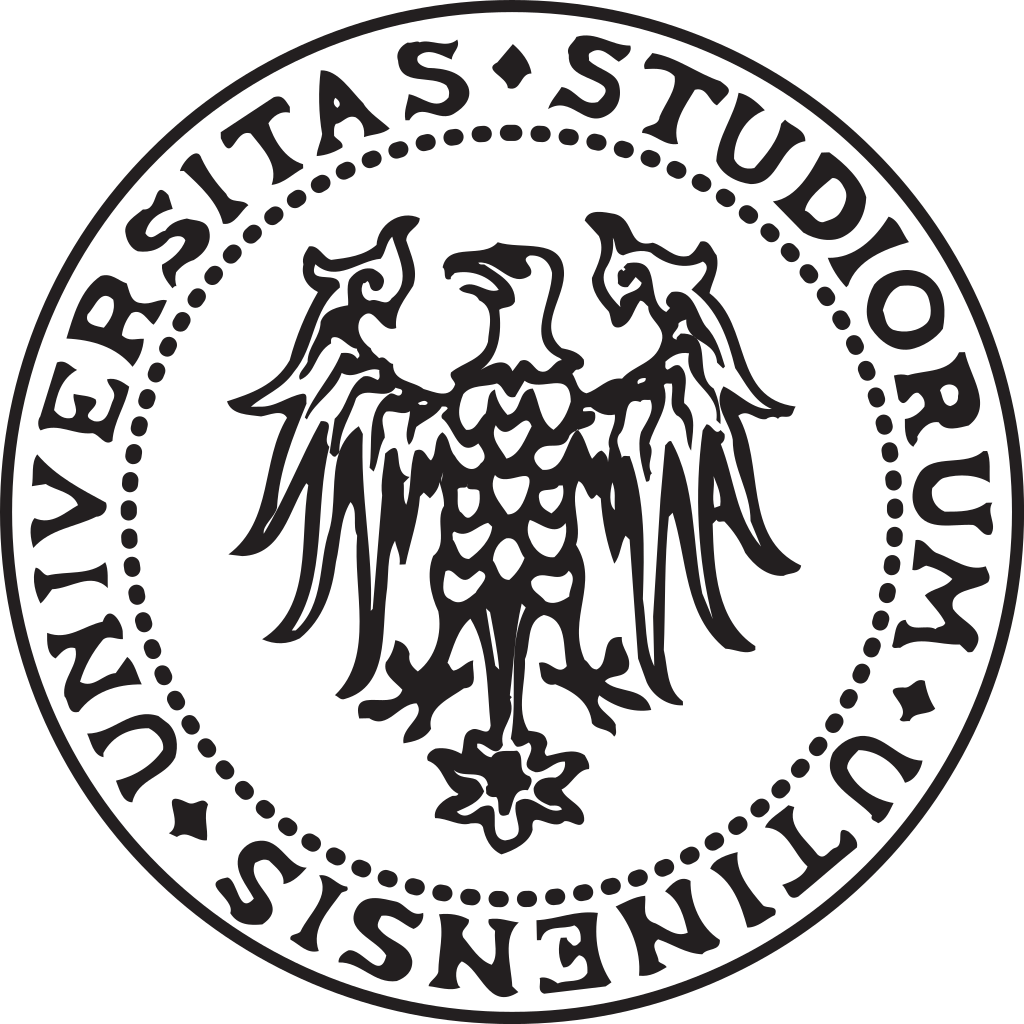 Elisabetta Ocello								Pneumo Trieste 2019, Corso IFT										2
Introduzione: concetti e parole chiave del Lean management
Concetti chiave
Developing a hospital culture characterized by increased (patient and employee) satisfaction through continuous improvements, in which all employees actively participate in identifying and reducing non-value adding activities.

Dahlgaard et al. (2011)
A LIVELLO OPERATIVO
Eliminare gli sprechi
(tutto ciò che non porta valore)
Comprendere il valore per il paziente e per i professionisti
Riconoscimento impegno dello staff
Kaizen:
Miglioramento continuo
VISIONE DI PROCESSO:
Approccio organizzativo-gestionale focalizzato sui processi e non solo sulle singole funzioni e attività
Risultati tangibili
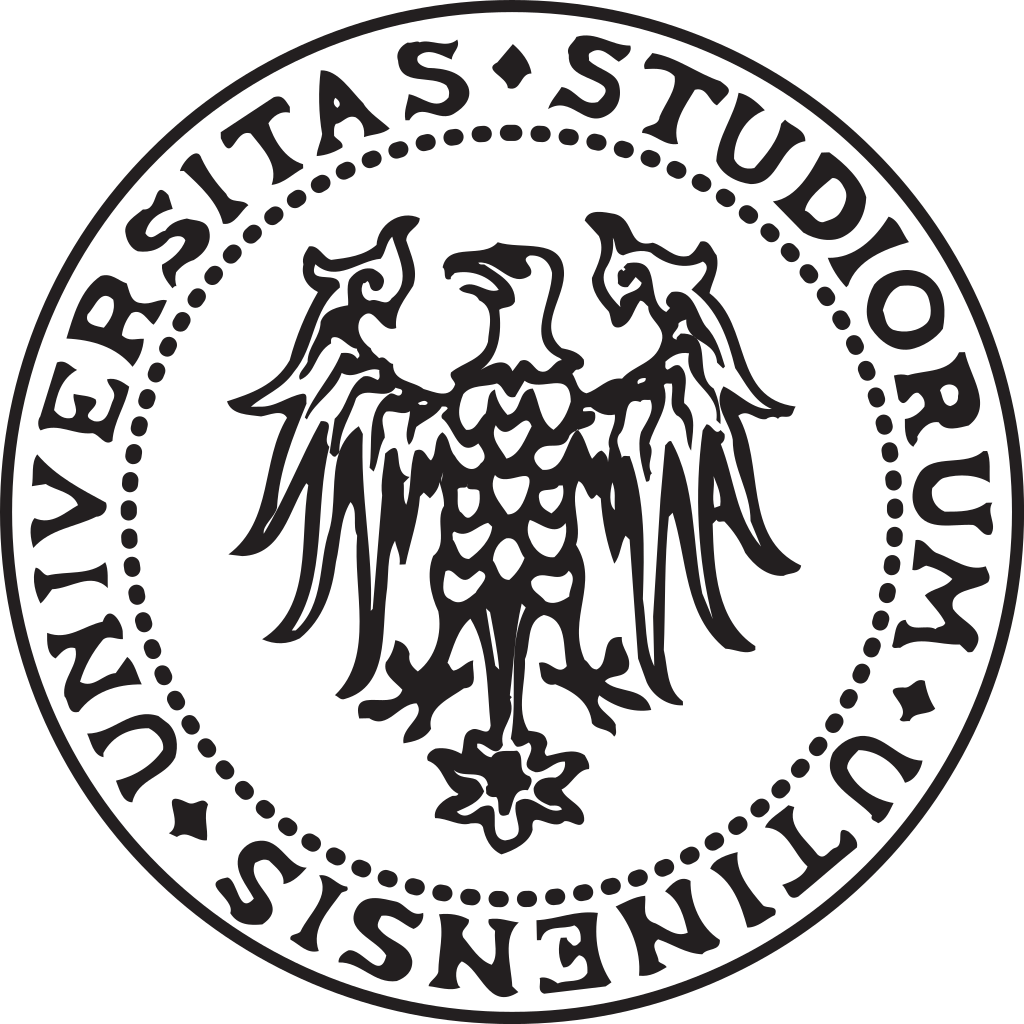 Elisabetta Ocello								Pneumo Trieste 2019, Corso IFT										3
[Speaker Notes: Since 2001, Lean Management and its continuous improvement approach have been increasingly applied by practitioners and investigated by scholars thanks to the Pioneers: VIRGINIA MASON MEDICAL CENTER SEATTLE (WASHINGTON) THEDACARE WISCONSIN
Increasing the value for the patient
Focusing on added-value activities
Waste reduction]
Introduzione: concetti e parole chiave del Lean management
I 5 principi Lean
MAP
Identificare il flusso di valore Mappare in ottica end-to-end tutte le azioni, i processi e le funzioni necessari per trasformare l’input in output al fine di identificare ed eliminare tutti gli sprechi
PULL
Consentire ai clienti di ‘‘tirare’’ il valore Far tirare al cliente la produzione dal primo processo fino al più lontano, al fine di garantire  una produzione/erogazione just-in-time
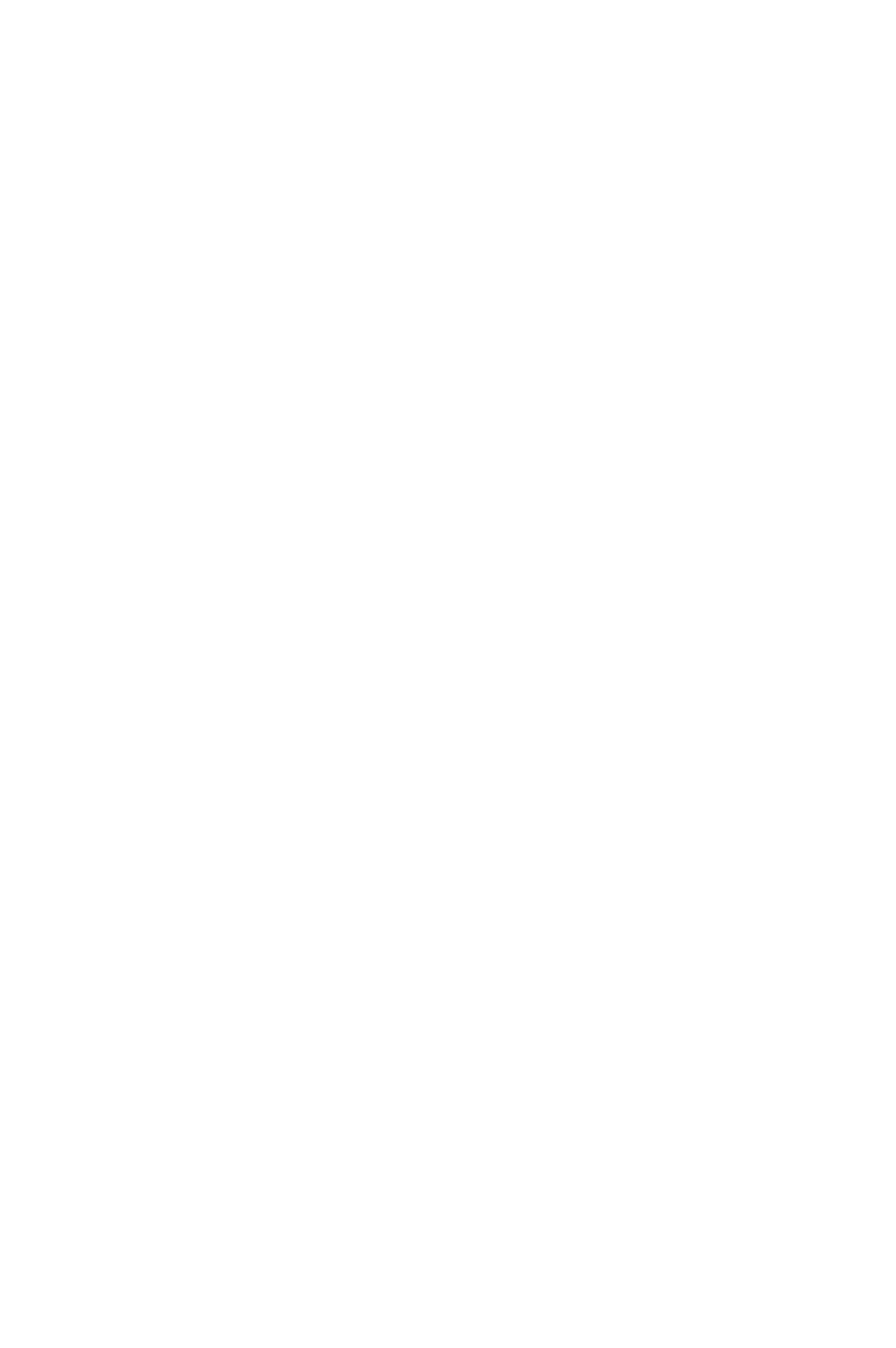 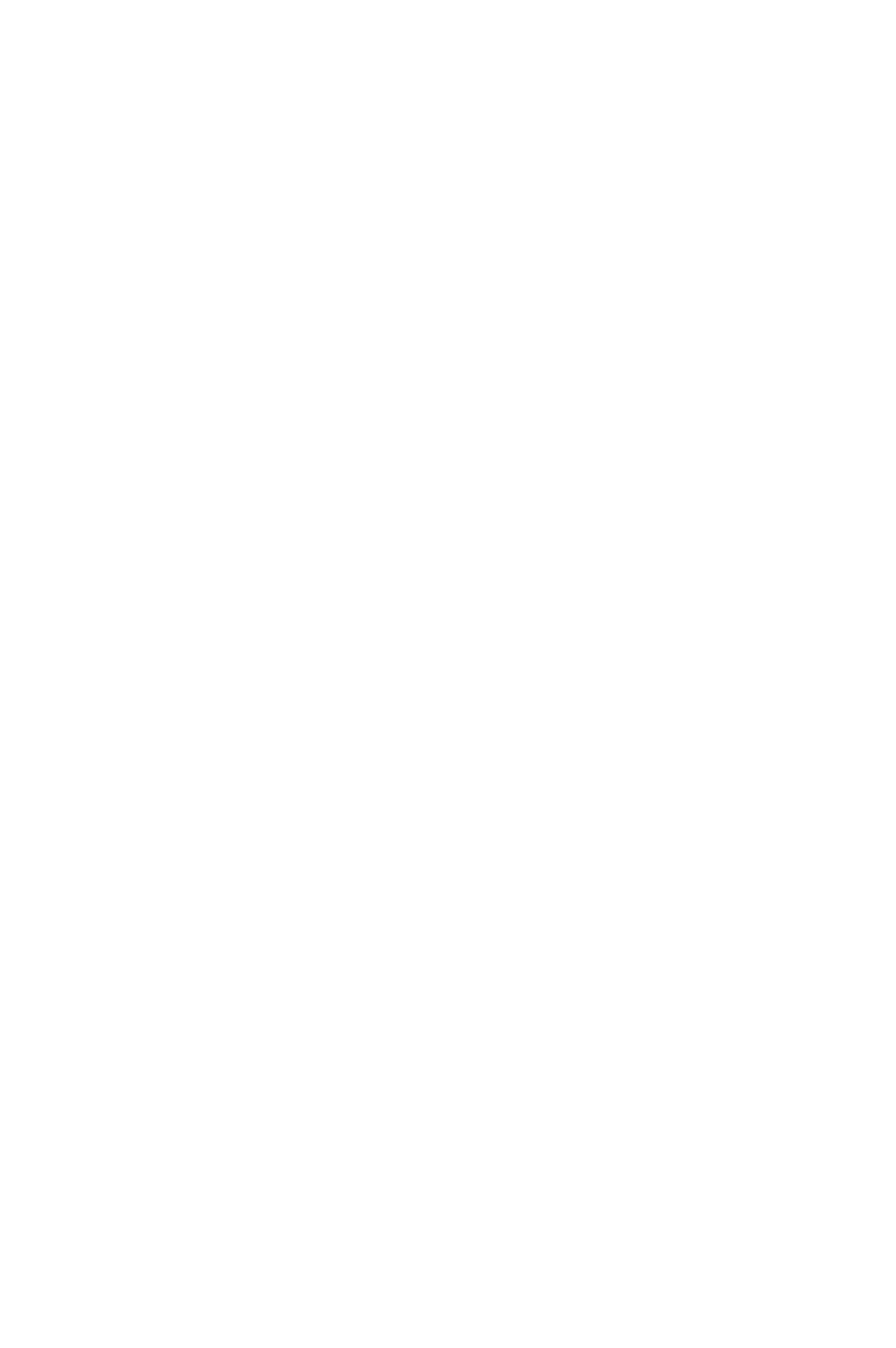 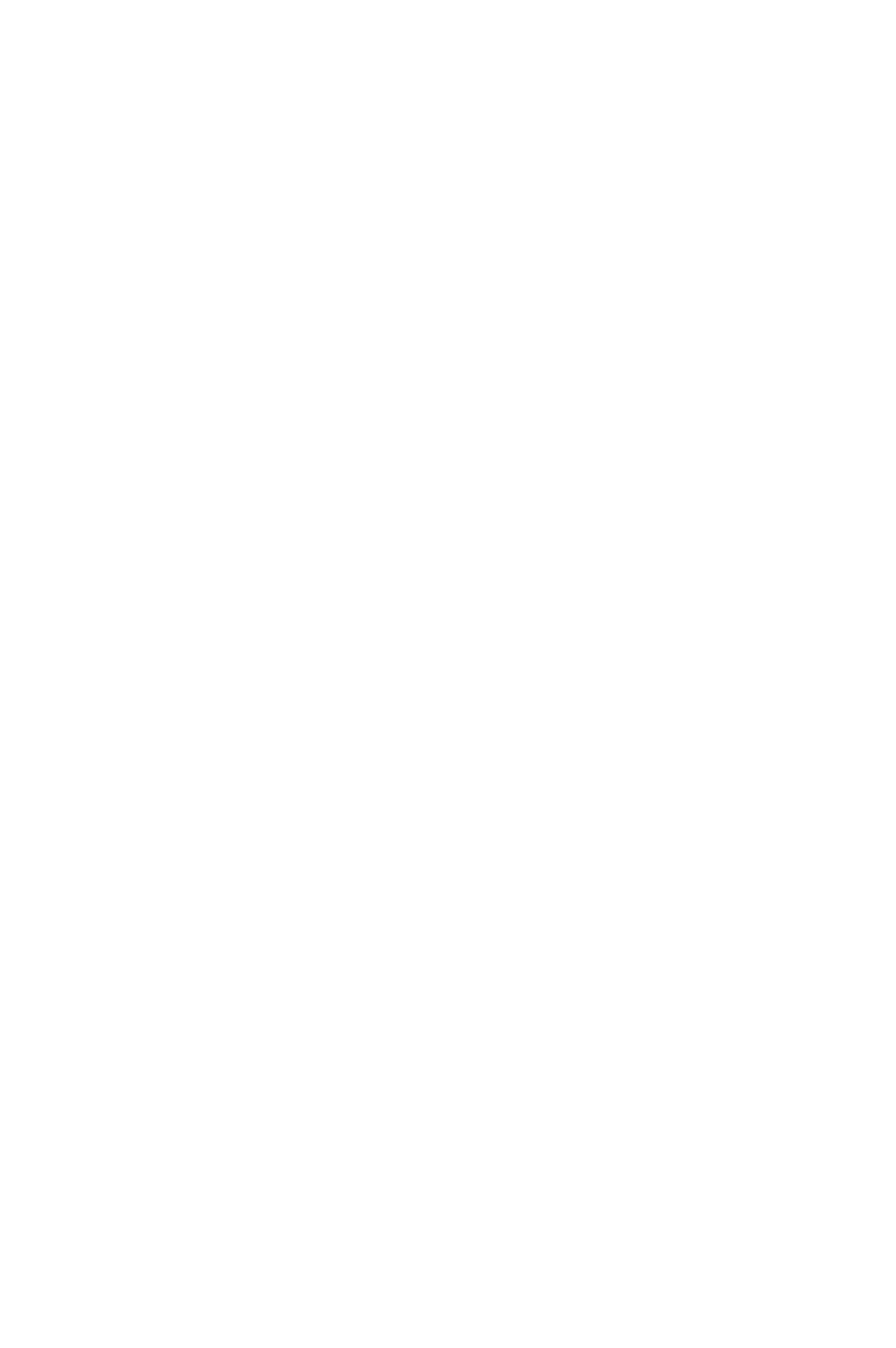 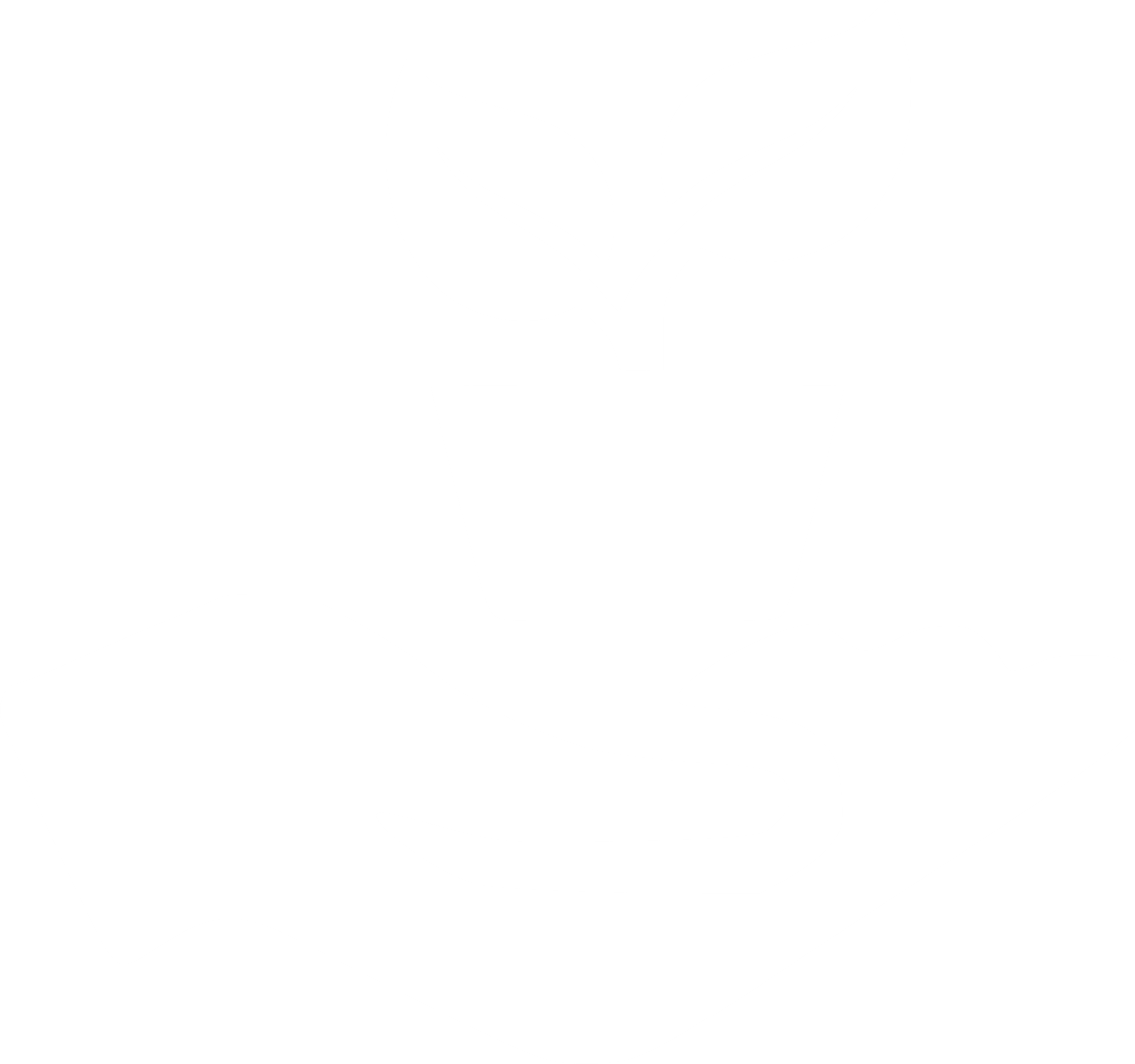 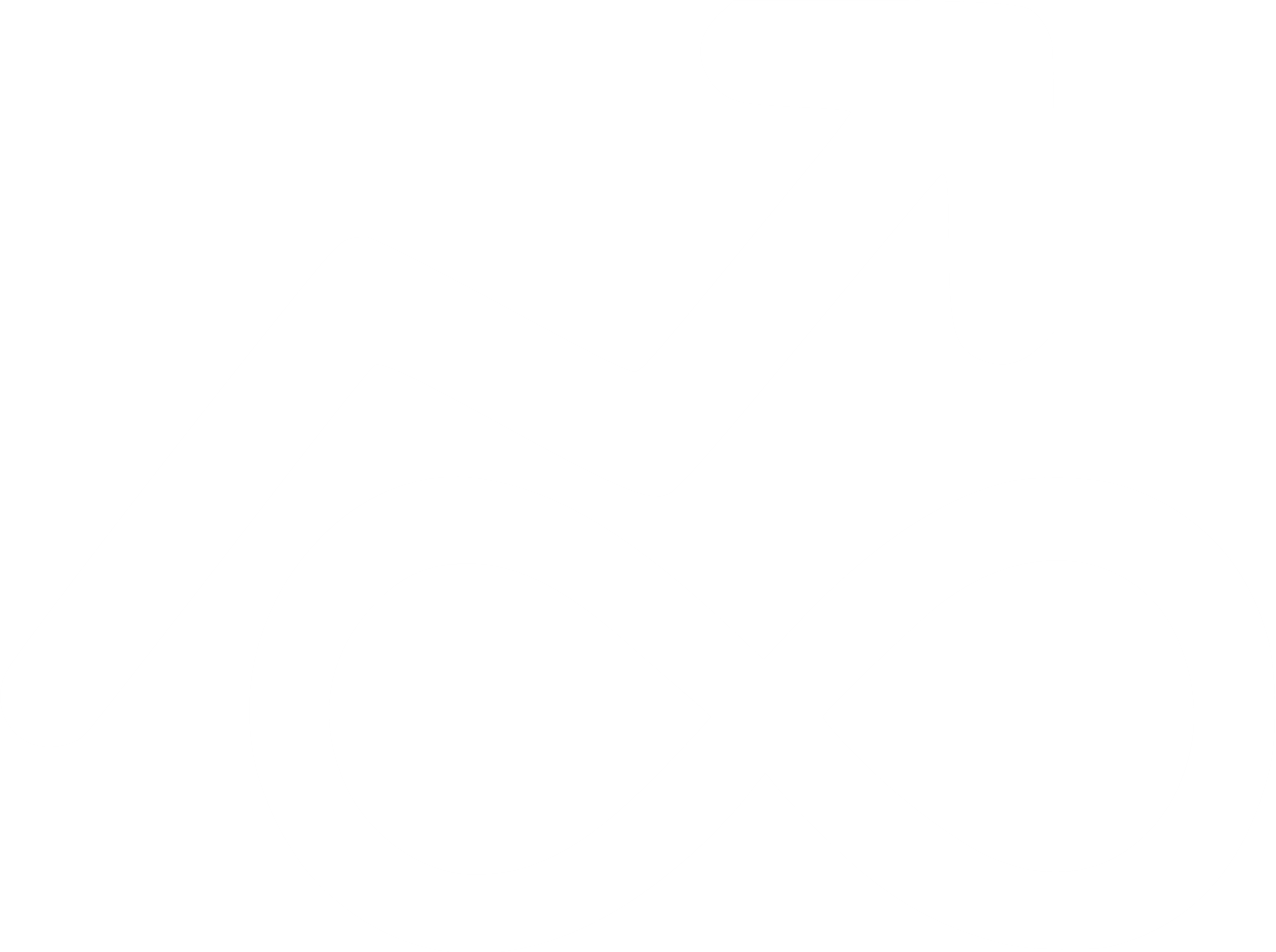 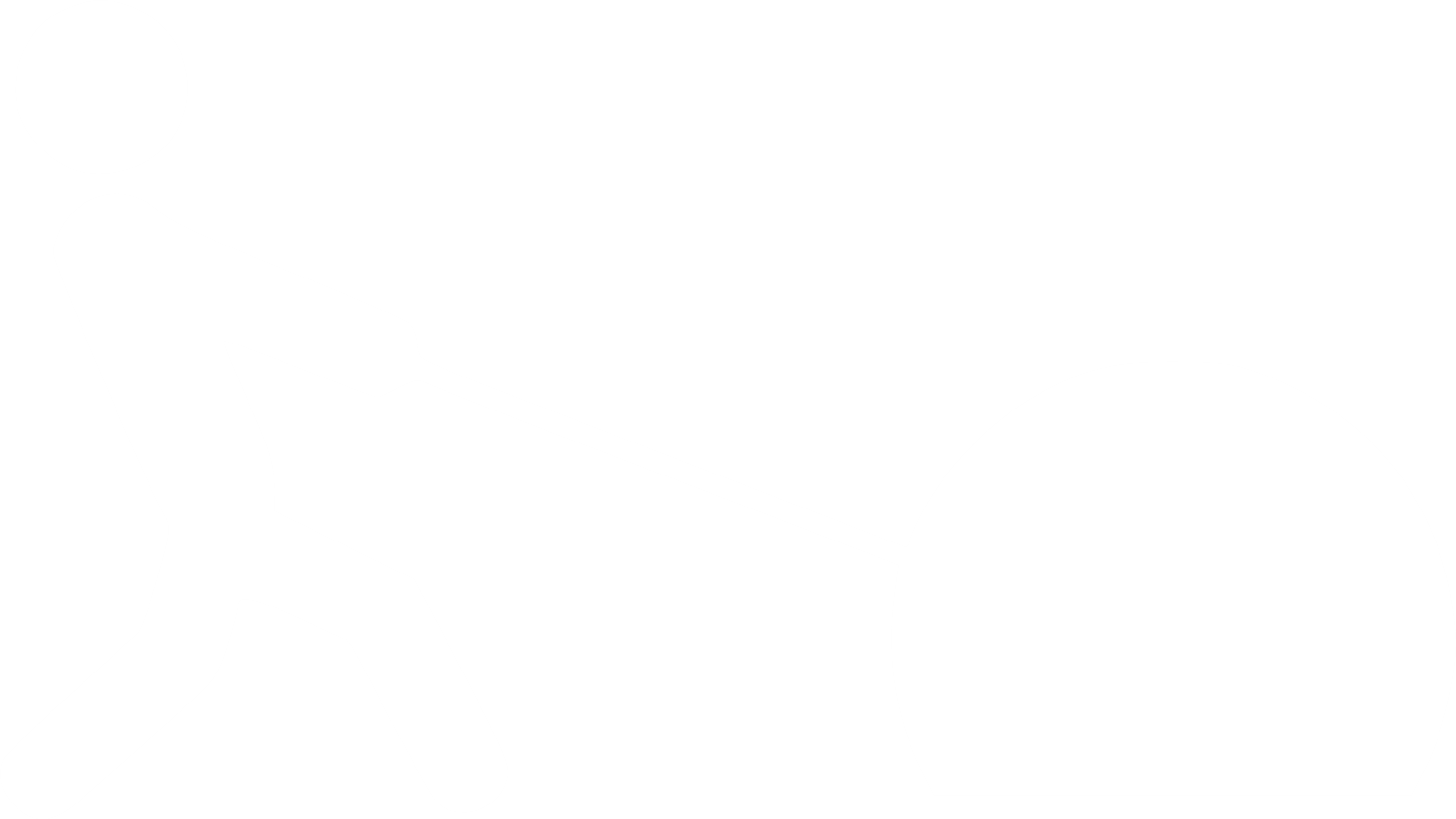 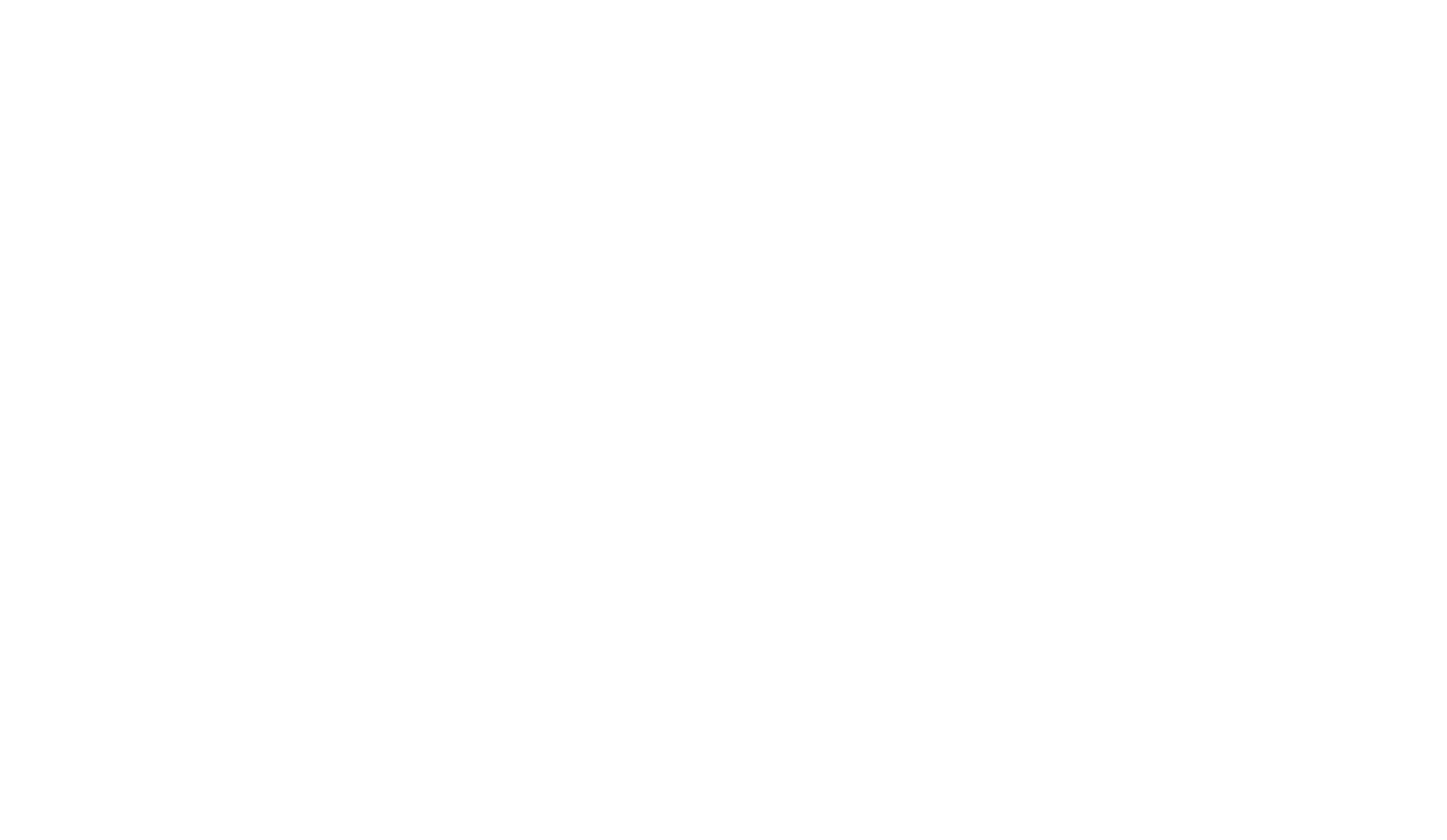 FLOW
Fare si che il valore fluisca continuamente 
Dopo aver eliminato gli sprechi, fare si che le rimanenti attività a valore aggiunto scorrano senza interruzioni
VALUE
Specificare il valore
Il valore è definito dal paziente in termini di specifici prodotti e servizi di cura
PERFECTION Perseguire la perfezione Migliorarsi continuamente individuando ed eliminando progressivamente gli sprechi
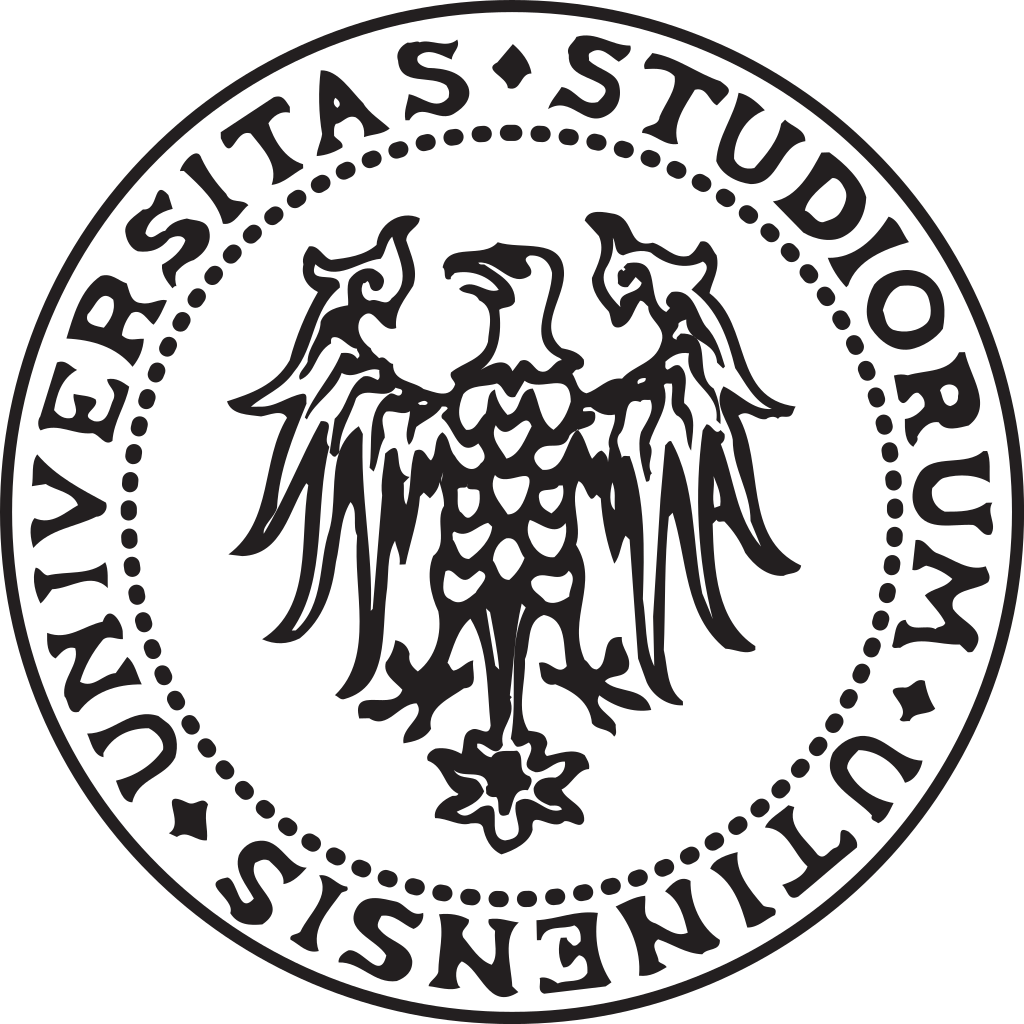 Elisabetta Ocello								Pneumo Trieste 2019, Corso IFT										4
[Speaker Notes: VALORE: Es. Video Humanitas Prericovero pediatrico, Es. Donazione Siena, Cliente interno ed esterno

MAP: ok

FLOW, PULL: LAVANDINO VASCA, ES DI TURELLO – PROGETTI REGIONALI DI ALLARGAMENTO DI SALE D’ATTESA]
Introduzione: concetti e parole chiave del Lean management
Parole chiave dalla letteratura
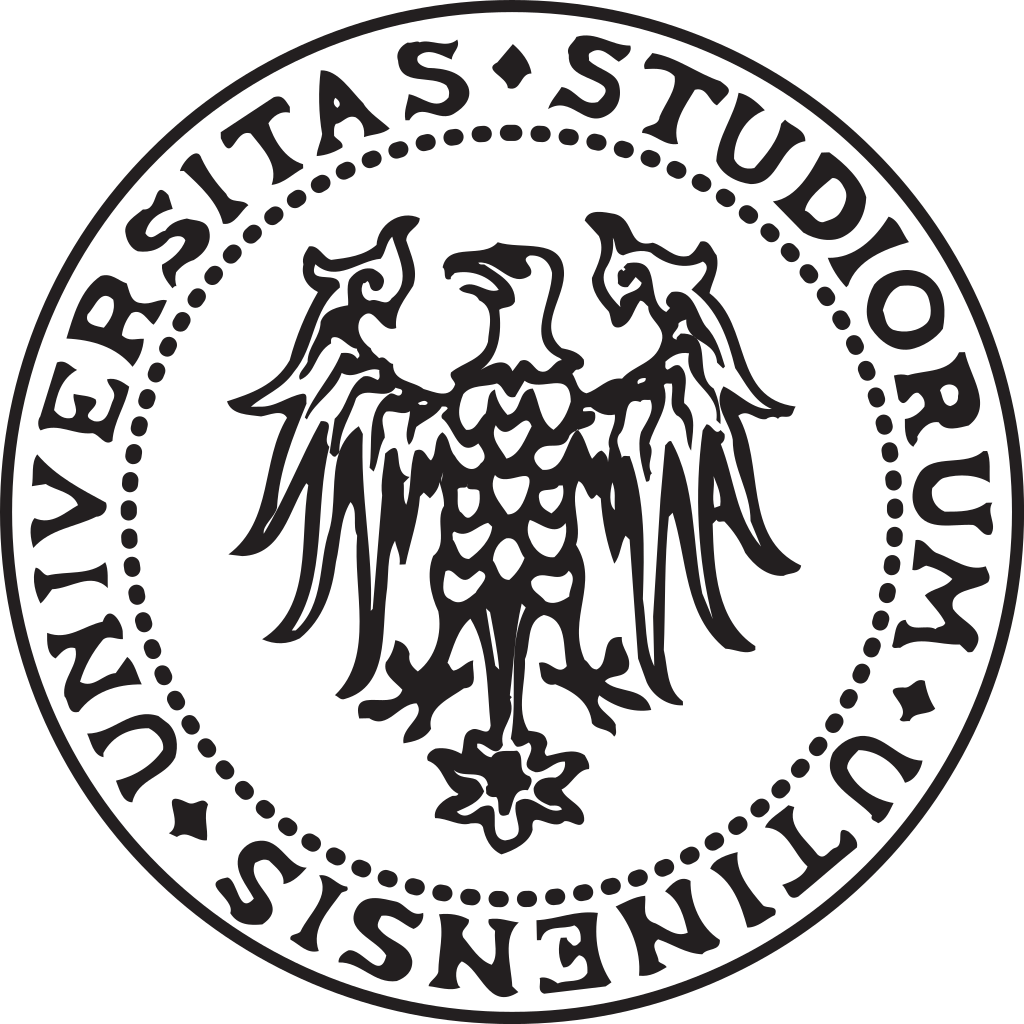 Elisabetta Ocello								Pneumo Trieste 2019, Corso IFT										5
[Speaker Notes: IN ORDER TO UNDESRTAND THIS TOPIC, IT IS NECESSARY TO FOCUS ON THE KEY WORDS GUIDING THIS STUDY]
Introduzione: concetti e parole chiave del Lean management
Parole chiave dalla letteratura
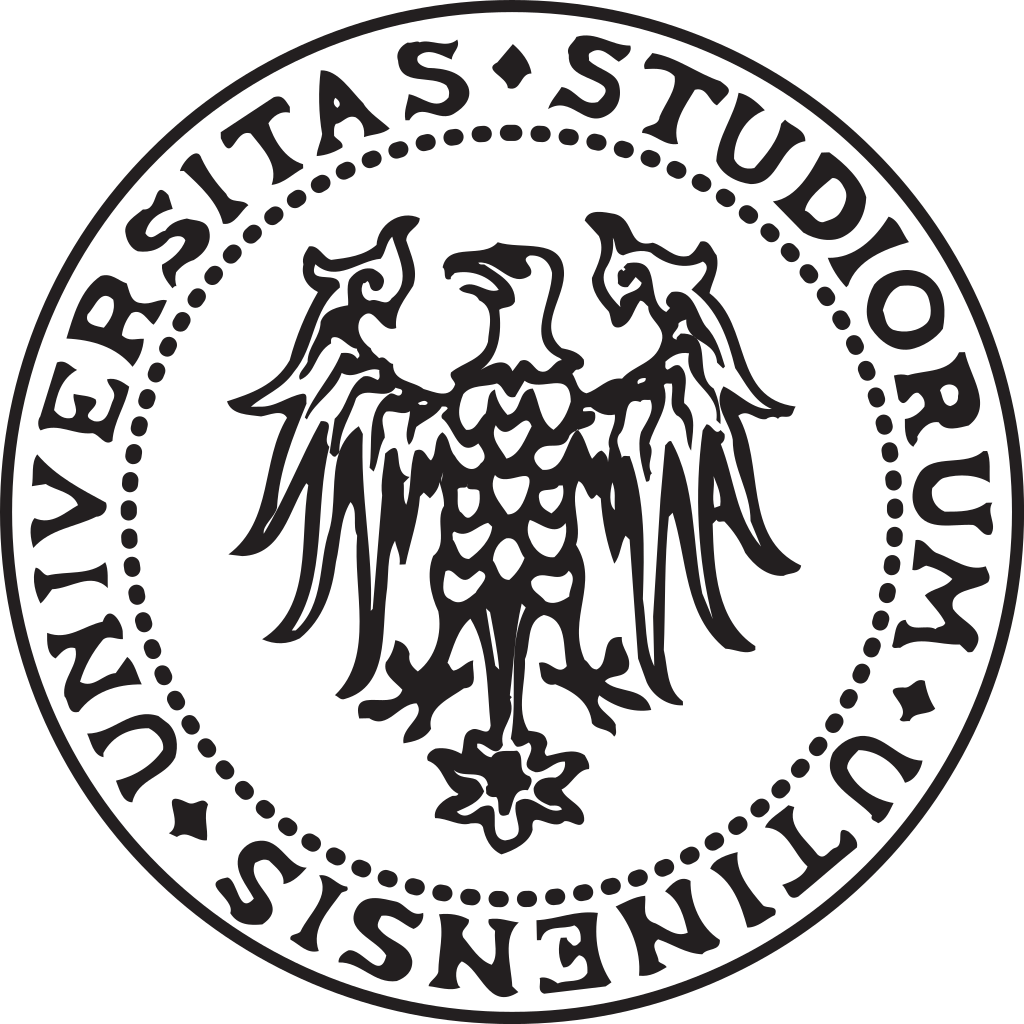 Elisabetta Ocello								Pneumo Trieste 2019, Corso IFT										6
[Speaker Notes: IN ORDER TO UNDESRTAND THIS TOPIC, IT IS NECESSARY TO FOCUS ON THE KEY WORDS GUIDING THIS STUDY]
Perchè Lean Management in Sanità
Perchè Lean Management in Sanità
Persistent pressure on healthcare
Good value for 
the patient
Quality
Patient satisfaction
Efficiency
Effectiveness
Need of a process-oriented management approach
(not function-driven)
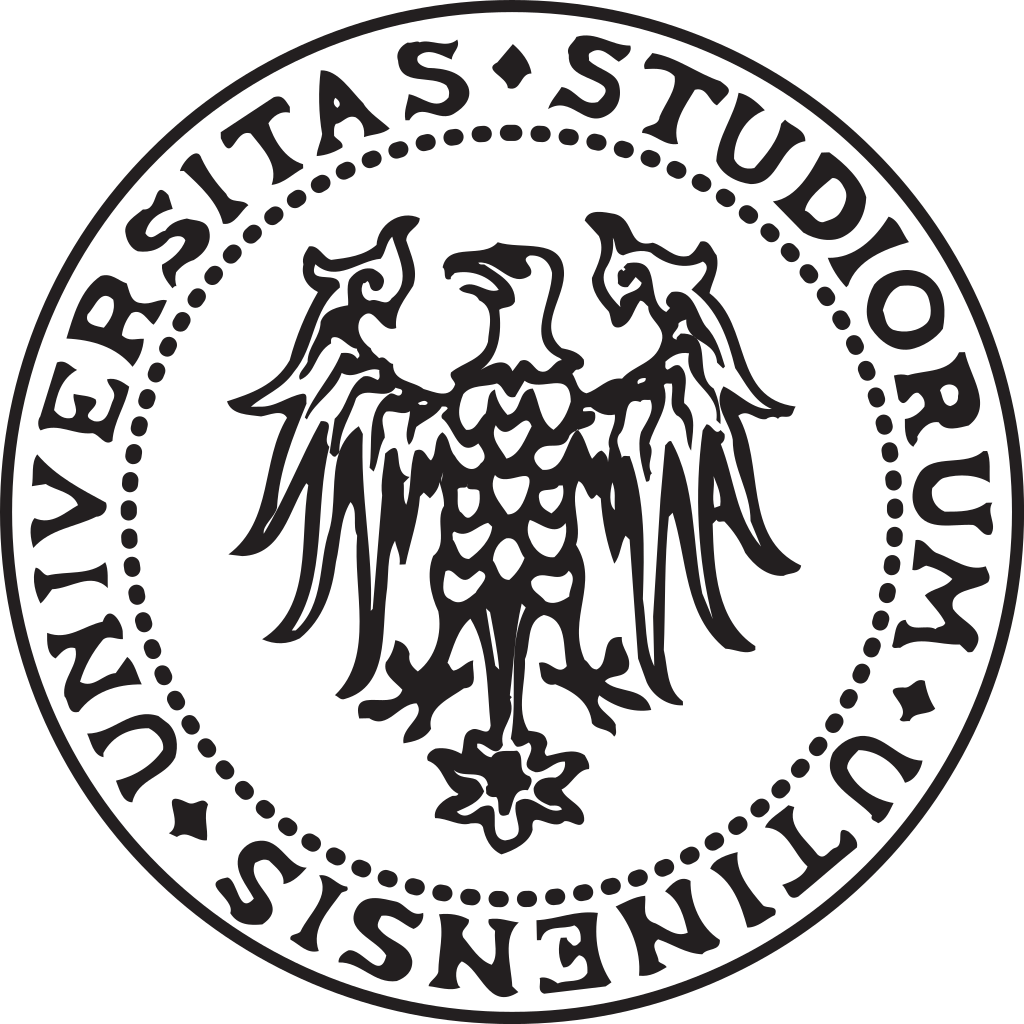 Elisabetta Ocello								Pneumo Trieste 2019, Corso IFT										7
[Speaker Notes: Inserire la pressione su healthcare, poi collegamneto con gli aspetti manageriali, lean, testimonianze....key words]
Perchè Lean Management in Sanità
Perchè Lean Management in Sanità
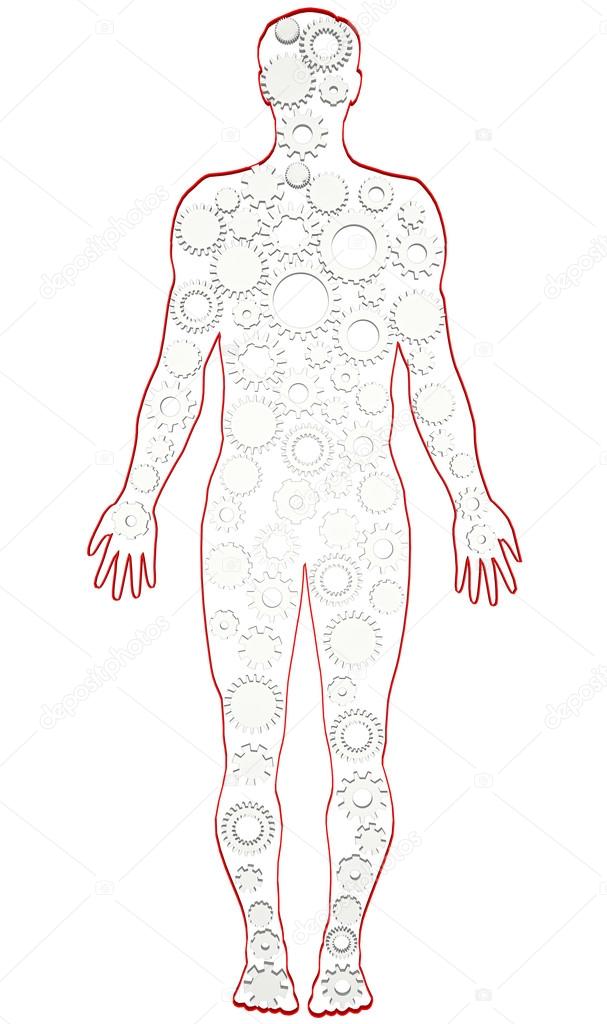 Organizzazione e processi robusti:
Qualità
Efficienza
Efficacia
Soddisfazione paziente
Soddisfazione personale
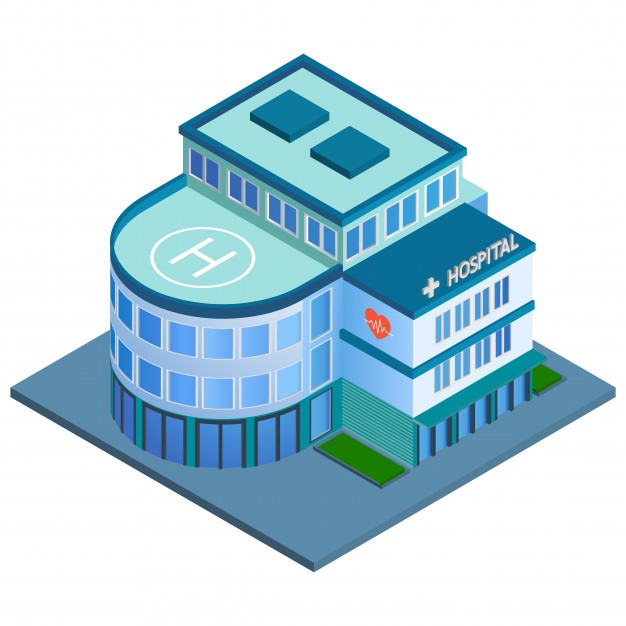 Alimentazione sana
Attività fisica
Prevenzione
Necessità di una visione sistemica dei processi:
Approccio manageriale orientato ai processi (non alle sole singole funzioni)
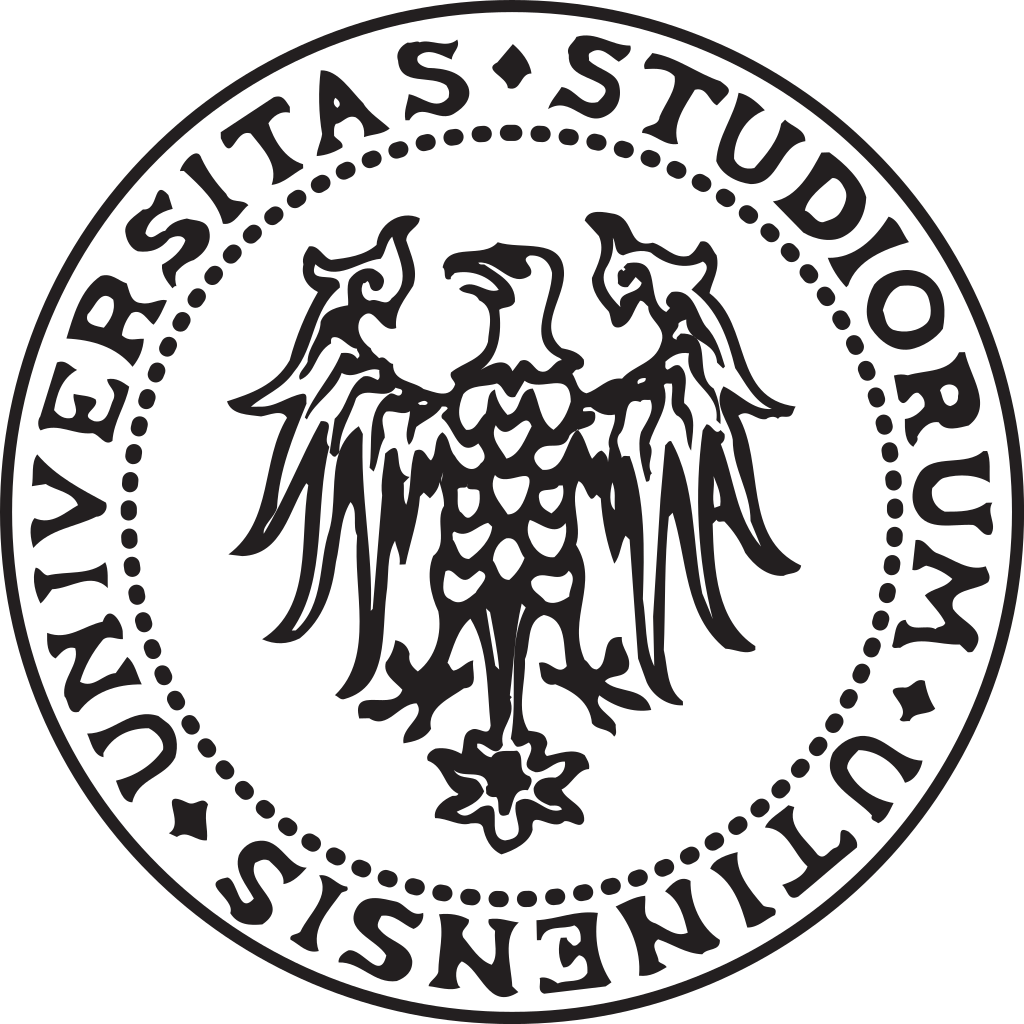 Elisabetta Ocello								Pneumo Trieste 2019, Corso IFT										8
[Speaker Notes: Il corpo umano è un sistema: un insieme di processi e funzioni con delle regole chiare]
Il processo di problem solving
Problem solving: Ciclo di Deming e Strumento A3
Tre gli aspetti che dobbiamo conoscere con consapevolezza:
I Lean Leader supportano i team nel considerare questi tre aspetti
1. Dove siamo (situazione attuale = dati e informazioni)

 2. Dove vogliamo arrivare (condizione obiettivo)

 3. Il metodo attraverso cui cambiare la situazione iniziale  
     per ottenere la condizione obiettivo (PDCA).

I principi e i metodi lean sono solo il mezzo 
attraverso cui si applica un modo di pensare 
e quindi un metodo/approccio di lavoro
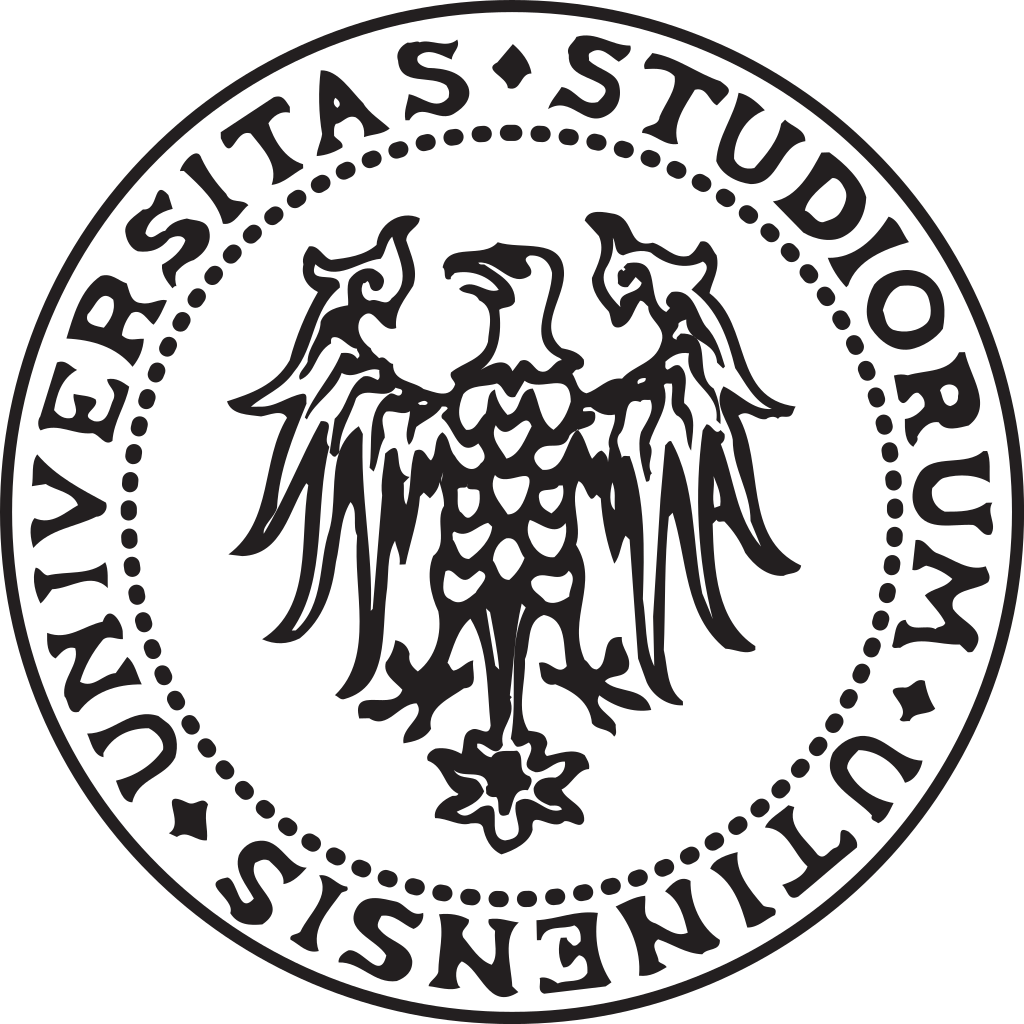 Elisabetta Ocello								Pneumo Trieste 2019, Corso IFT										9
[Speaker Notes: Inserire la pressione su healthcare, poi collegamneto con gli aspetti manageriali, lean, testimonianze....key words]
Il processo di problem solving
Risoluzione di problemi
1. Dove siamo (situazione attuale = dati e informazioni)

 2. Dove vogliamo arrivare (condizione obiettivo)

 3. Il metodo attraverso cui cambiare la situazione iniziale  
     per ottenere la condizione obiettivo.
Uno degli elementi centrali di un sistema Lean di successo è quello di creare 
una cultura di PROBLEM SOLVING STRUTTURATO, 
PRESENTE LUNGO TUTTI I LIVELLI DELL’ORGANIZZAZIONE, 
non limitandosi a tamponare i problemi, ma 
ricercando sistematicamente le cause radice e attaccandole
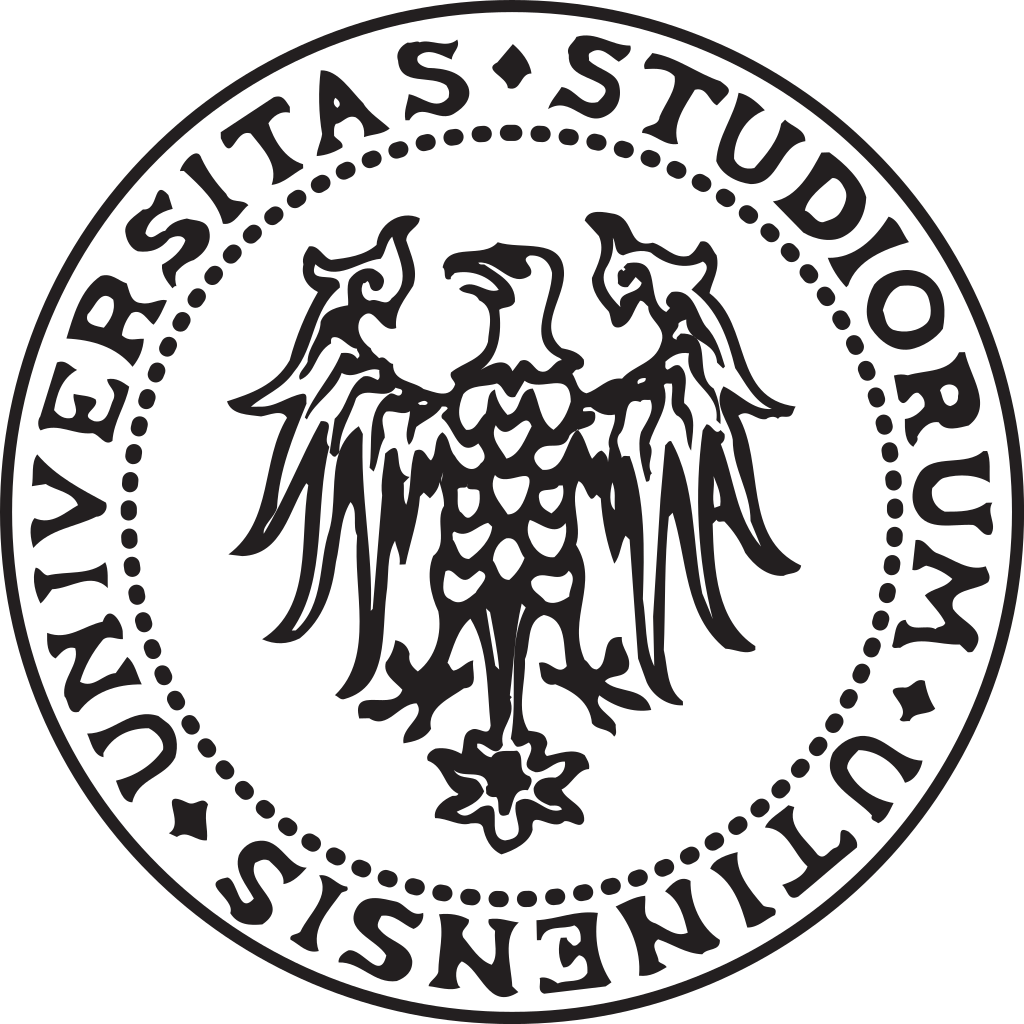 Elisabetta Ocello								Pneumo Trieste 2019, Corso IFT										10
[Speaker Notes: Mura e Muri causano MUDA 
Diciamo che possono essere la causa radice di sprechi!]
Il processo di problem solving
Il ciclo di Deming
Il ciclo PDCA o ciclo di Deming (PDCA, acronimo di Plan–Do–Check–Act, in italiano 
"Pianificare - Fare - Verificare - Agire") è un metodo di gestione del miglioramento di tipo iterativo, 
basato su 4 fasi distinte.
Implementazione 
Sperimentazione della soluzione
Analisi della situazione AS IS e TO BE identificando quindi un obiettivo
Diagnosi delle cause radice
Scelta delle azioni
Pianificazione
PLAN
DO
ACT
CHECK
Correggere, Mantenere
Standardizzare 
Estendere, Migliorare
Misurare e Monitorare i risultati
Valutare la situazione
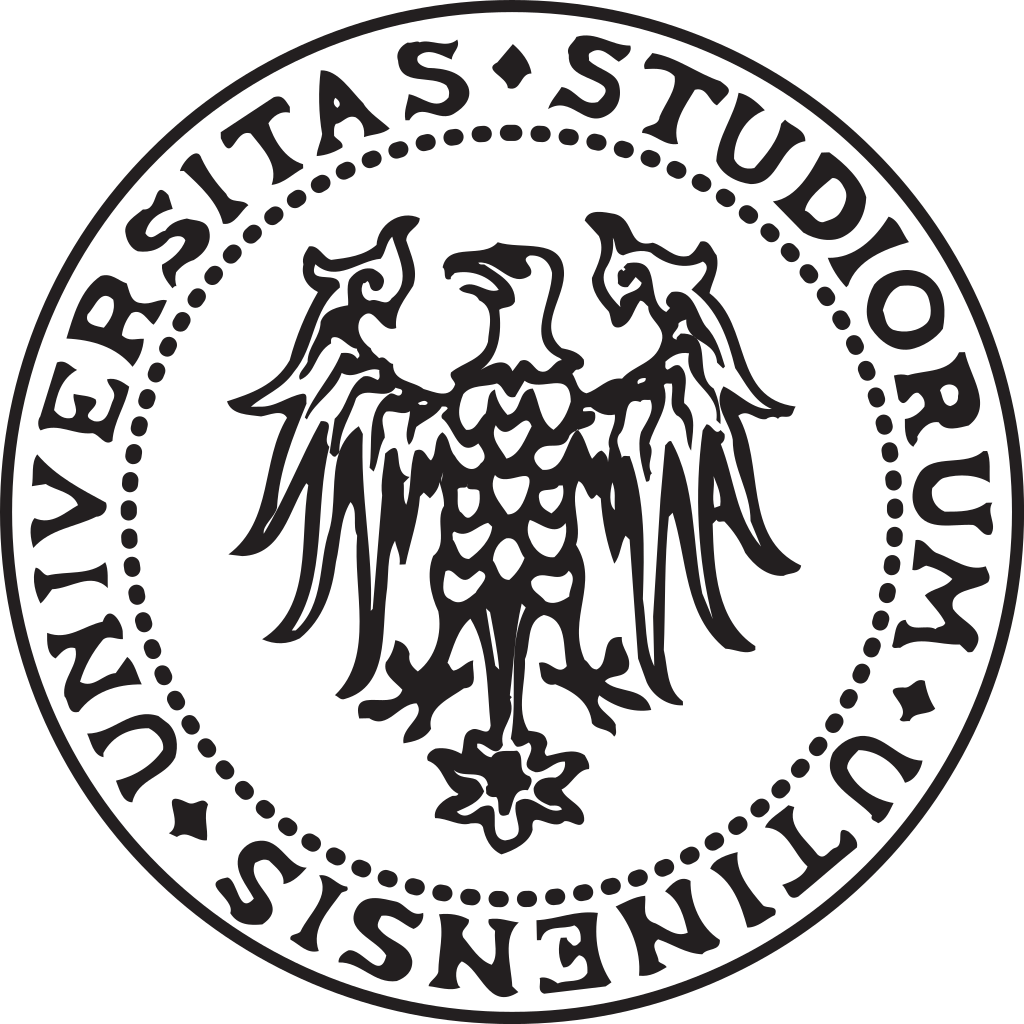 Elisabetta Ocello								Pneumo Trieste 2019, Corso IFT										11
[Speaker Notes: PDCA
Please don’t change anything

Deming diceva che una persona eccellente perderà contro un processo mal strutturato sempre!]
Il processo di problem solving
La tecnica A3 – problem solving
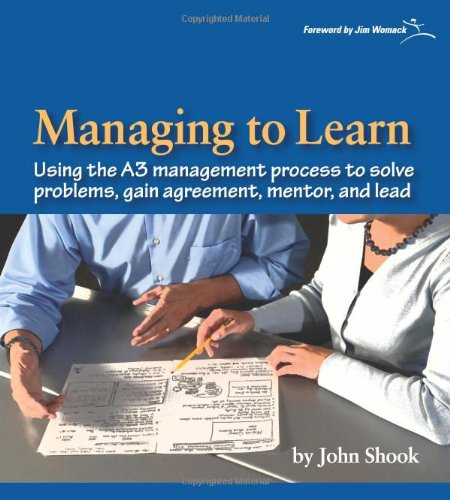 Shook J (2009) Toyota’s secret. MIT Sloan Manag Rev 50:30.
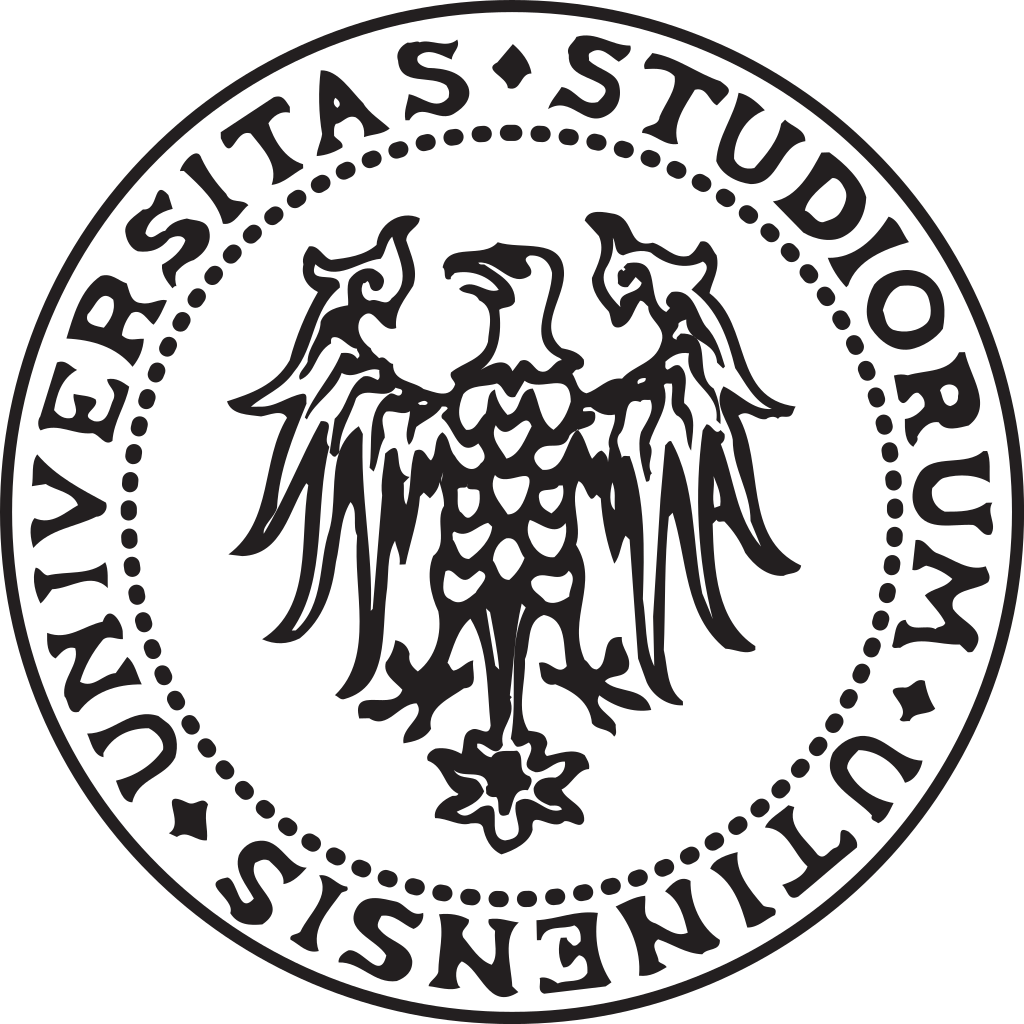 Elisabetta Ocello								Pneumo Trieste 2019, Corso IFT										12
[Speaker Notes: MASSACHUSSETS INSTITUTE OF TECHNOLOGY – IL PIù IMPORTANTE ISTITUTO TECNICO STATUNITENSE]
Il processo di problem solving
La tecnica A3 – problem solving
A3 è una metodologia di problem solving strutturato per il miglioramento continuo. Prende il nome dal formato del foglio in cui viene redatto e fornisce un approccio semplice ma rigoroso per un’analisi sistematica di problemi complessi. Il processo si basa sui principi di PDCA di Deming (Plan-Do-Check-Act).
I passaggi tipici di un modello A3 sono:

Background - Descrizione del contesto e del problema
Condizione Corrente - Analisi della situazione corrente con chiarimento del problema
Root Cause Analysis - Analisi delle cause radice del problema (ad es. 5W+H) 
Obiettivi - Definizione degli obiettivi che sono richiesti 
Contromisure - Contromisure proposte per la soluzione del problema e come possono impattare sulla soluzione del problema
Piano di implementazione - Definizione del piano di azioni
Follow Up e STD - Controllo e verifica/follow up delle azioni e condivisione delle azioni di successo
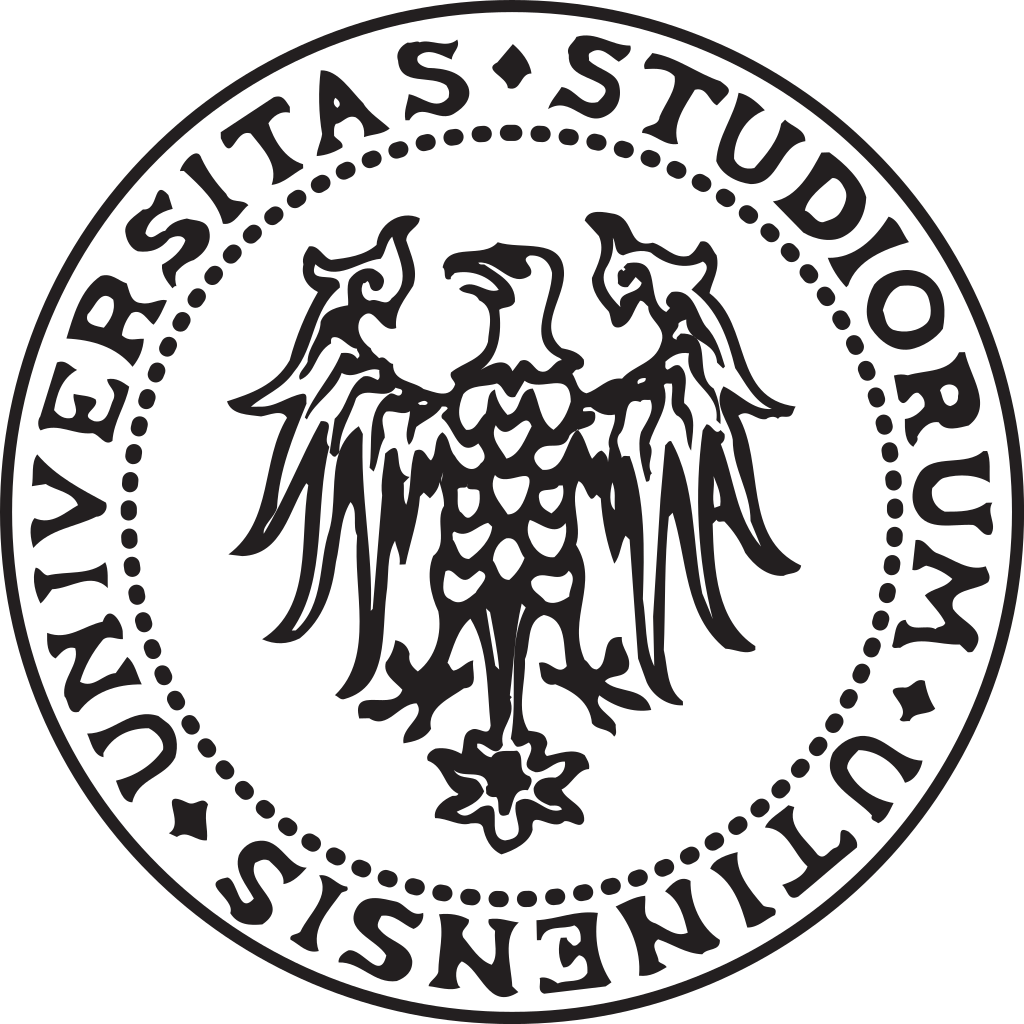 Elisabetta Ocello								Pneumo Trieste 2019, Corso IFT										13
[Speaker Notes: MASSACHUSSETS INSTITUTE OF TECHNOLOGY – IL PIù IMPORTANTE ISTITUTO TECNICO STATUNITENSE]
Il processo di problem solving
La tecnica A3 – le caratteristiche
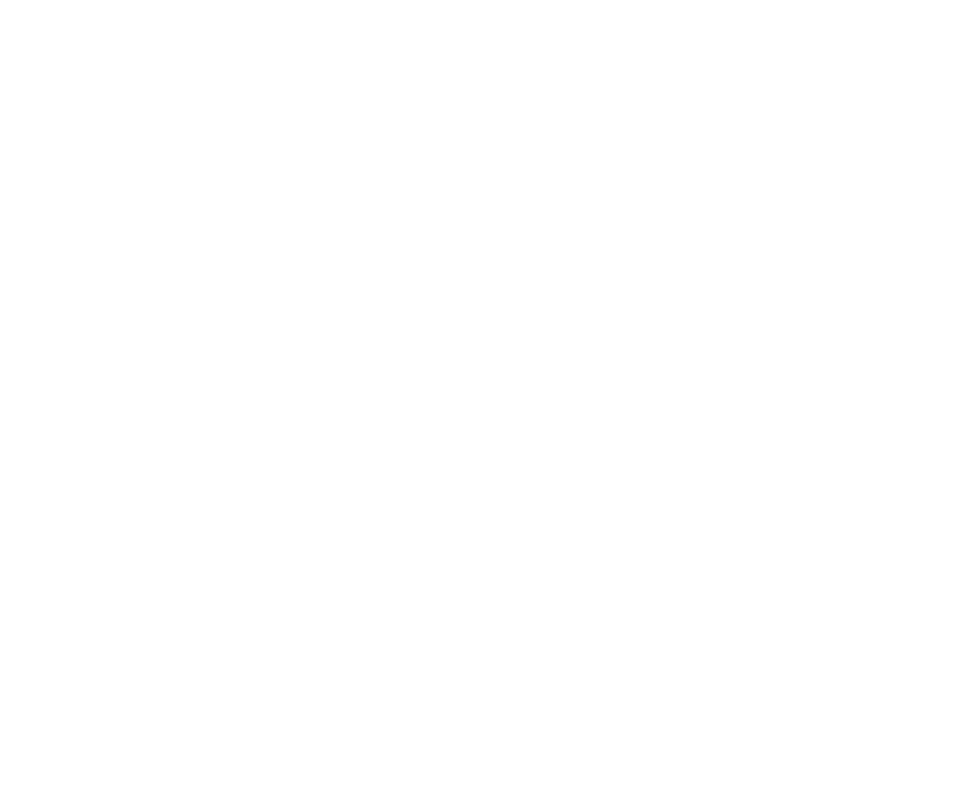 SINTESI
PENSIERO LOGICO
OGGETTIVITA’
 DEI DATI
ORIENTAMENTO AL RISULTATO
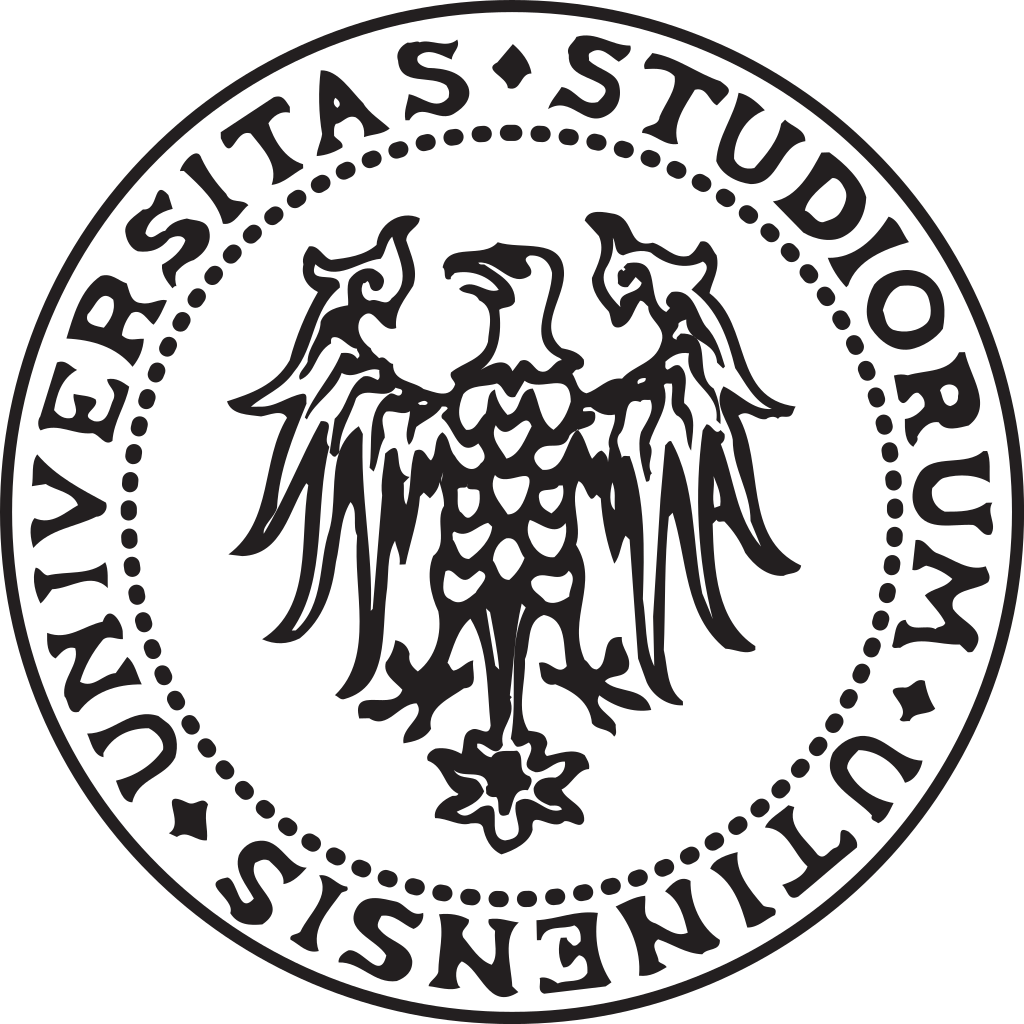 Elisabetta Ocello								Pneumo Trieste 2019, Corso IFT										14
PROGETTO:              			TEAM:             				DATA:
P
Ad ogni causa radice corrisponde una o più contromisura/e (azioni correttive)
DO
Tecnica Lean da utilizzare:
VSM Value Stream Map
Mappatura del processo end to end
Dati oggettivi
L
Definire Cosa (attività); Chi (ruoli e responsabilità); Quando (tempistiche); Indicatori (Monitoraggio)
Tecniche da utilizzare:
5 Perchè – Diagramma di Ishikawa
DO
A
Esprimere obiettivo attraverso indicatori
ACT
N
CHECK
Verifica dei risultati e Nuova pratica da standardizzare
Il processo di problem solving e il team
Caratteristiche del lavoro di team
OBIETTIVO CHIARO
= DIREZIONE FOCALIZZATA
PERSONE E RUOLI DEFINITI
= RESPONSABILITA’
METODO DI LAVORO
= APPROCCIO DI LAVORO 
= TECNICHE E STRUMENTI
CONSAPEVOLEZZA DEL METODO
= FORMAZIONE E PRATICA
= USO E PADRONANZA
Precondizioni del lavoro di team: comunicazione e condivisione
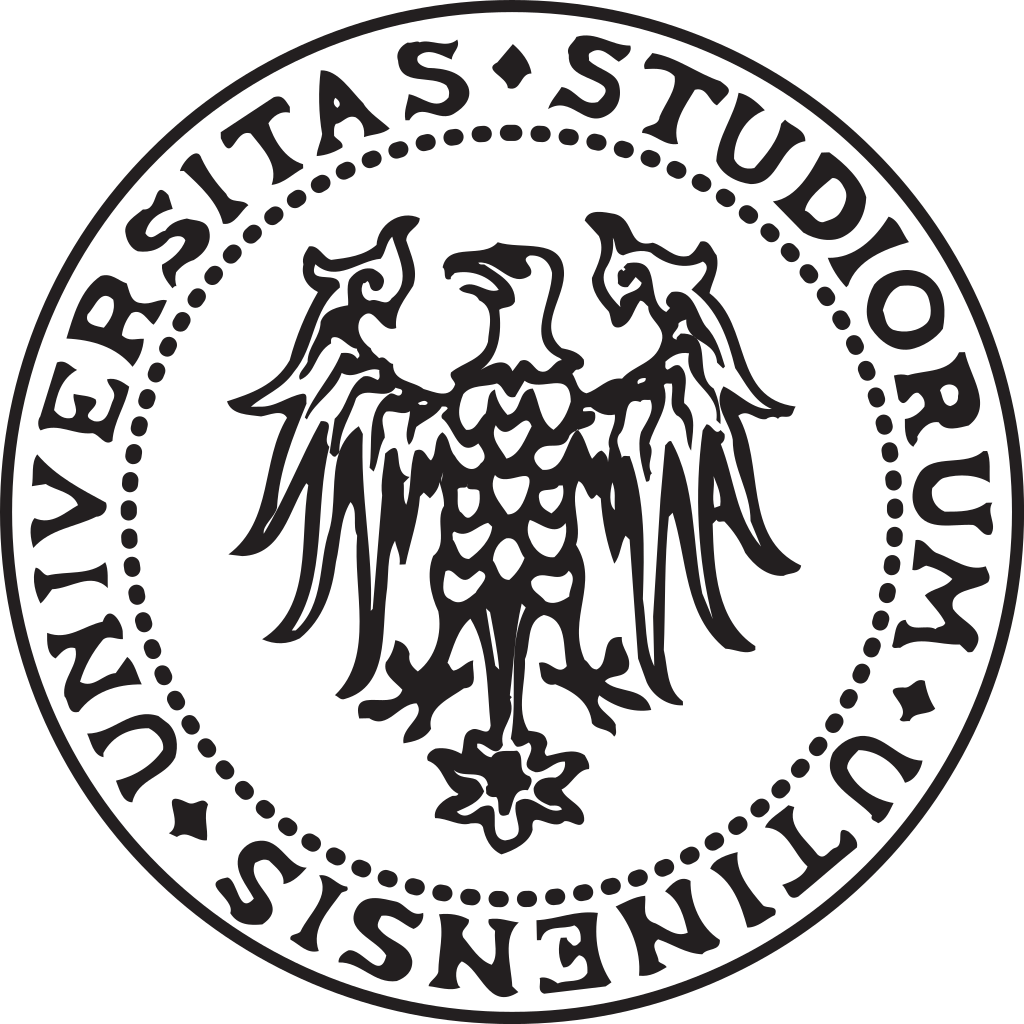 Elisabetta Ocello								Pneumo Trieste 2019, Corso IFT										16
[Speaker Notes: Video velasco]
Il processo di problem solving e il team
Il ruolo delle persone nel tempio Toyota
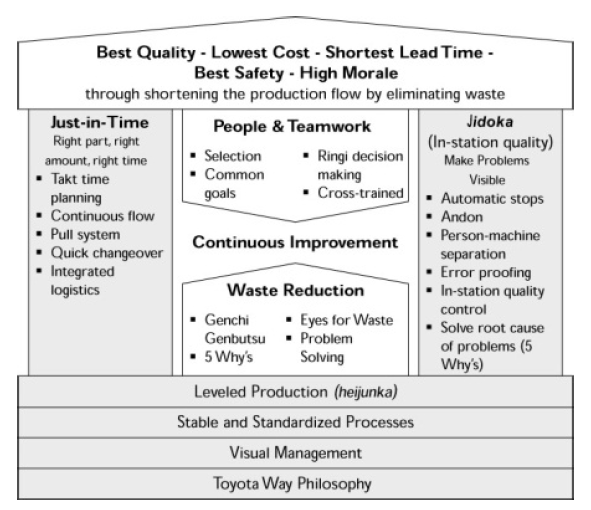 OBIETTIVI CHIARI
Obiettivo chiaro
Persone e ruoli definiti
Metodo di lavoro
Consapevolezza del metodo
Efficienza produttiva eliminando costantemente gli sprechi (continuous improvement)

Rispetto per le persone, inteso come rispetto dell’intelligenza umana
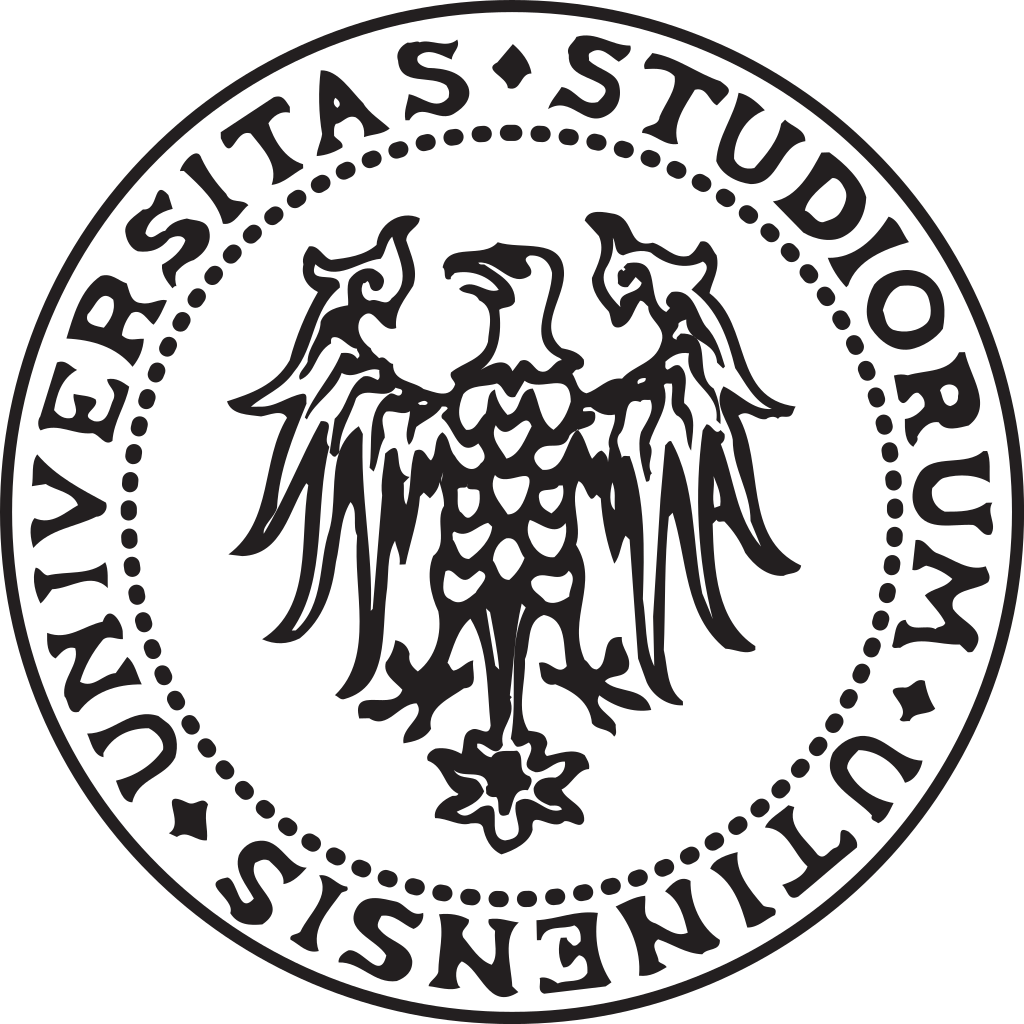 Elisabetta Ocello								Pneumo Trieste 2019, Corso IFT										17
[Speaker Notes: Video velasco]
Il processo di problem solving e il team
Il ruolo delle persone nel tempio Toyota
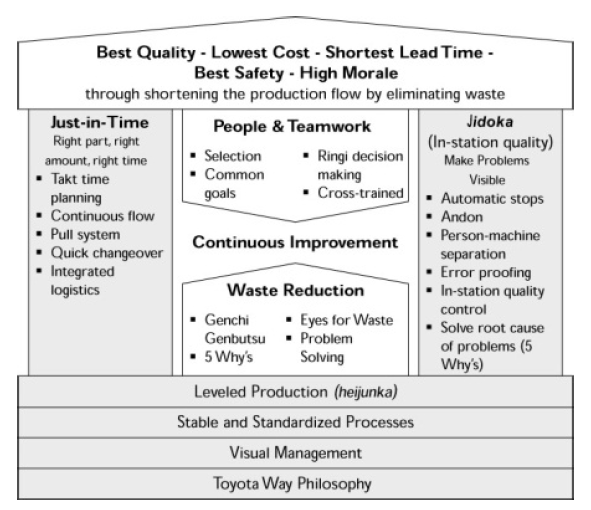 RUOLI
Obiettivo chiaro
Persone e ruoli definiti
Metodo di lavoro
Consapevolezza del metodo
Responsabilità definite e condivise

Occhi per guardare

Decision making process

Organizational Commitment
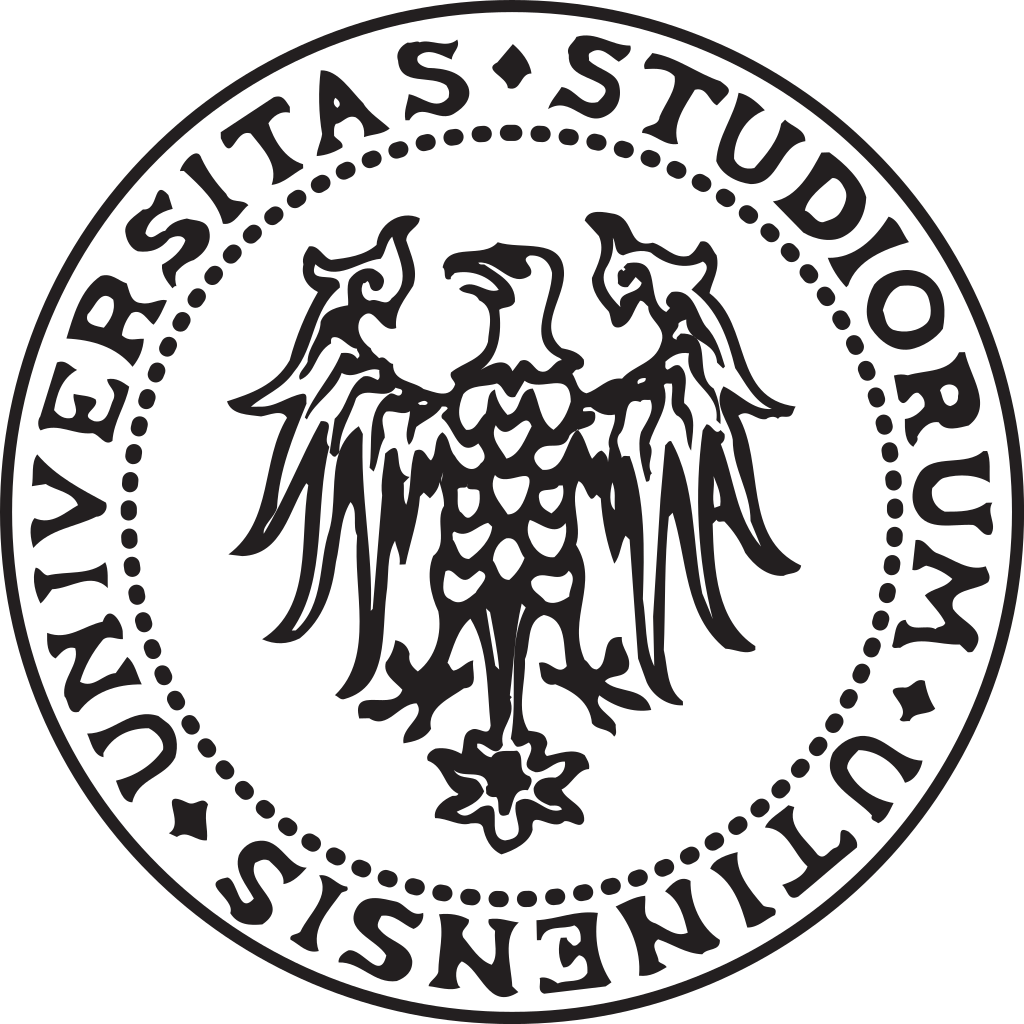 Elisabetta Ocello								Pneumo Trieste 2019, Corso IFT										18
[Speaker Notes: Video velasco]
Il processo di problem solving e il team
Il ruolo delle persone nel tempio Toyota
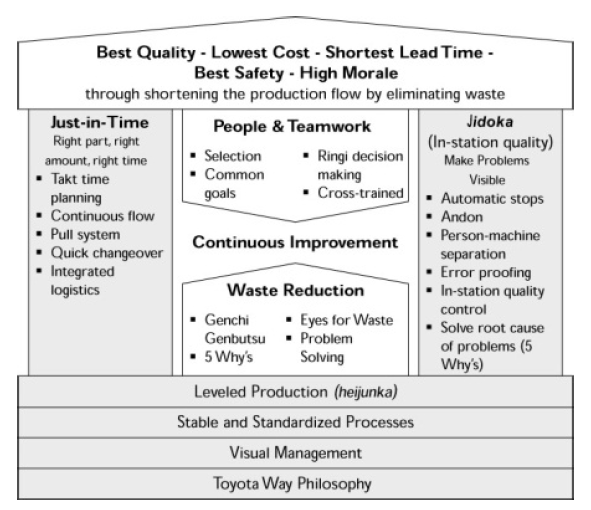 METODO
Obiettivo chiaro
Persone e ruoli definiti
Metodo di lavoro
Consapevolezza del metodo
Problem Solving

Ciclo di Deming:
Plan – Do – Check – Act

Technics and Tools

Continuous Improvement
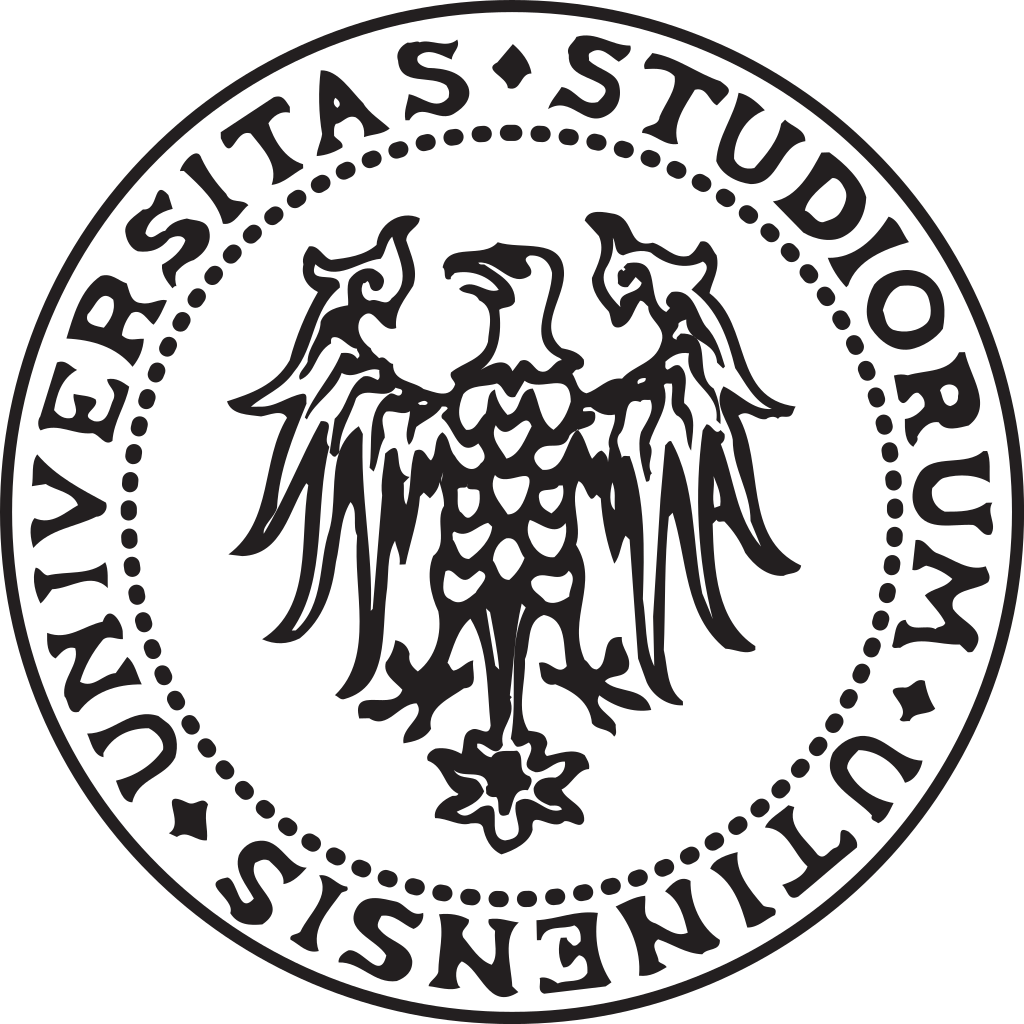 Elisabetta Ocello								Pneumo Trieste 2019, Corso IFT										19
[Speaker Notes: Video velasco]
Il processo di problem solving e il team
Il ruolo delle persone nel tempio Toyota
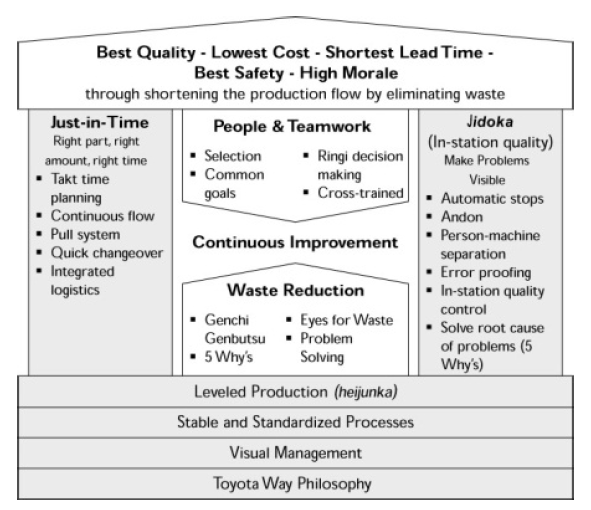 CONSAPEVOLEZZA
Obiettivo chiaro
Persone e ruoli definiti
Metodo di lavoro
Consapevolezza del metodo
Team work and cross-trained

Stable and Standardized Processes
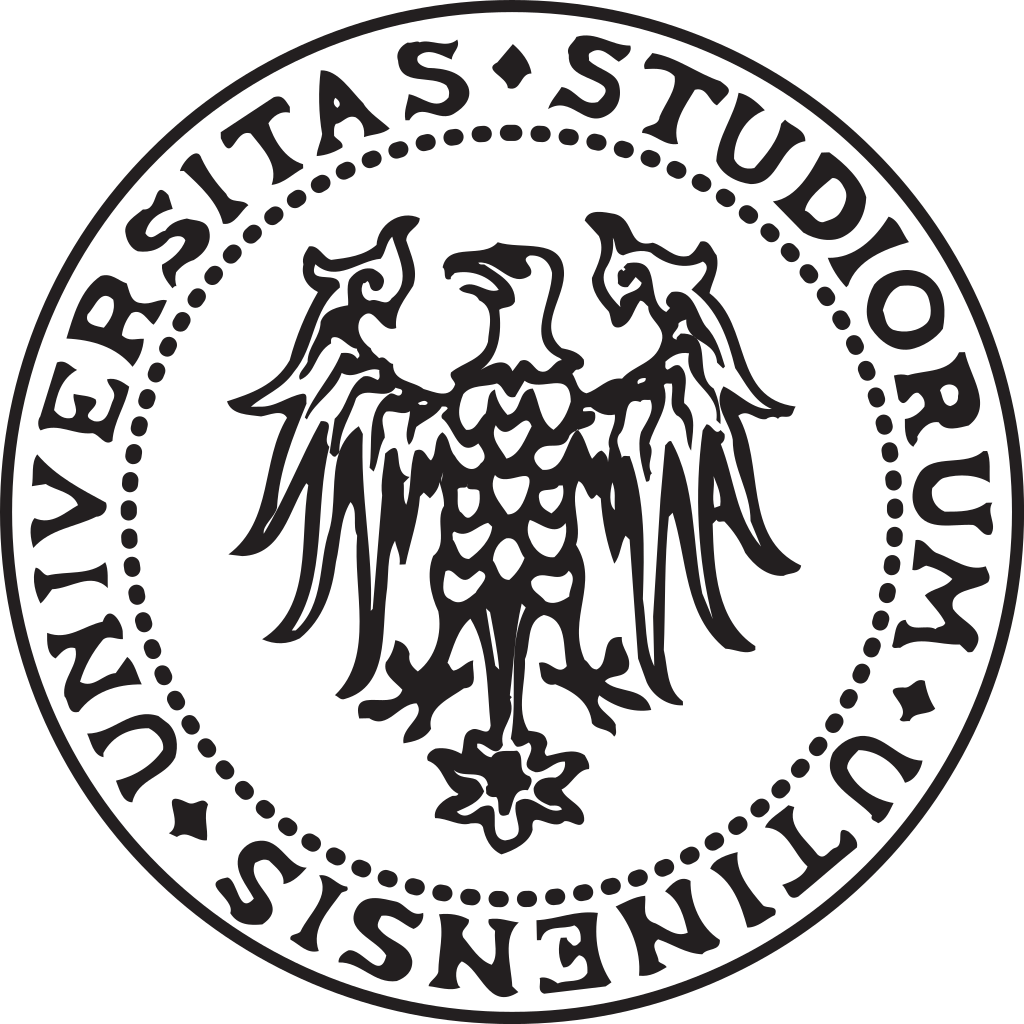 Elisabetta Ocello								Pneumo Trieste 2019, Corso IFT										20
[Speaker Notes: Video velasco]
Il processo di problem solving e il team
Aspetti da considerare nella conduzione dei team
ESPERIENZA DEI MEMBRI DEL TEAM ALL’INTERNO DELL’ORGANIZZAZIONE

BACKGROUND CULTURALE 

AMPIEZZA DEL TEAM (NUMERO DI PERSONE DA COINVOLGERE)

LIVELLO DI AUTONOMIA DEI MEMBRI DEL TEAM
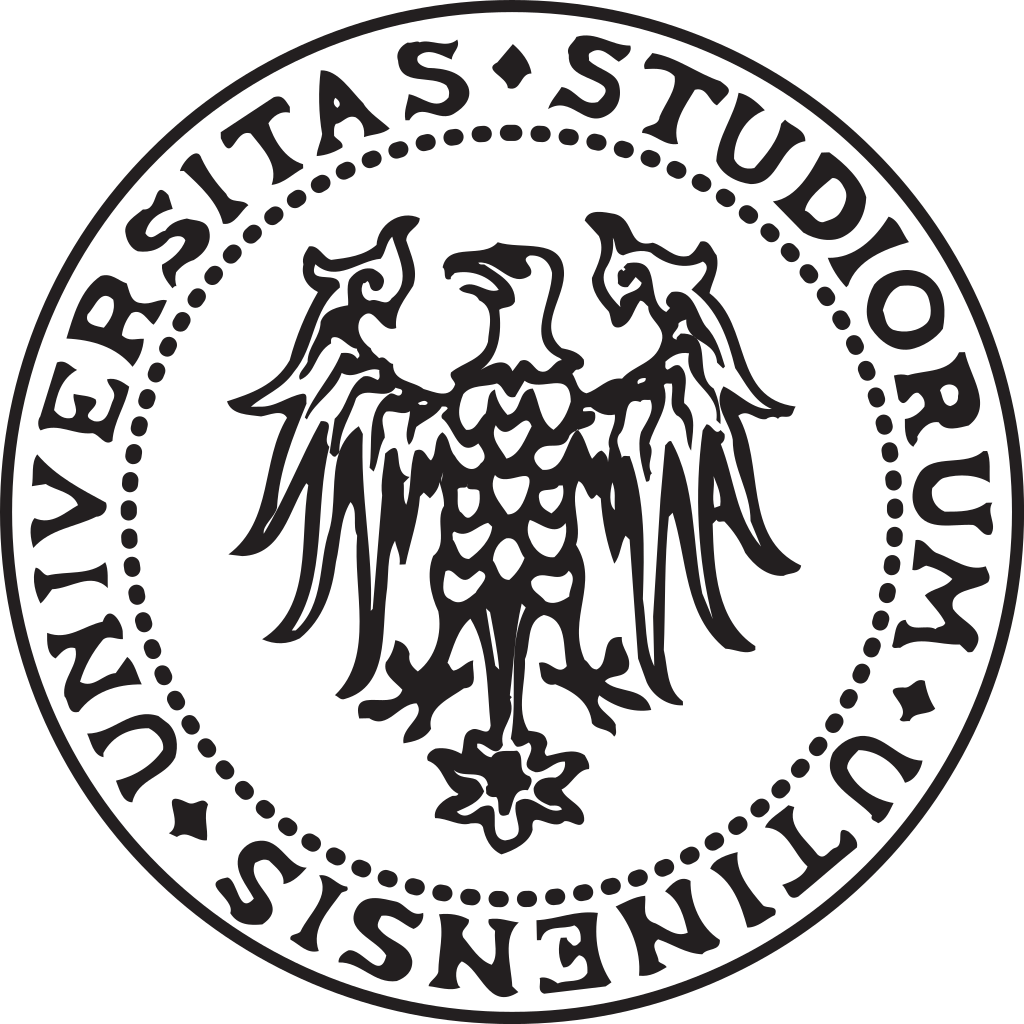 Elisabetta Ocello								Pneumo Trieste 2019, Corso IFT										21
[Speaker Notes: Video velasco]
Il progetto Egas Friuli-Venezia Giulia 2017/2018
Il progetto EGAS Friuli-Venezia Giulia
n. 7 Aziende ospedaliere
Stesso Sistema Regionale
Primo approccio al lean healthcare
12 mesi
Luglio 2017 – Luglio 2018
Coinvolgimento attivo dei professionisti
A livello direzionale e a livello operativo
Contesto
Durata del progetto
Caratteristiche
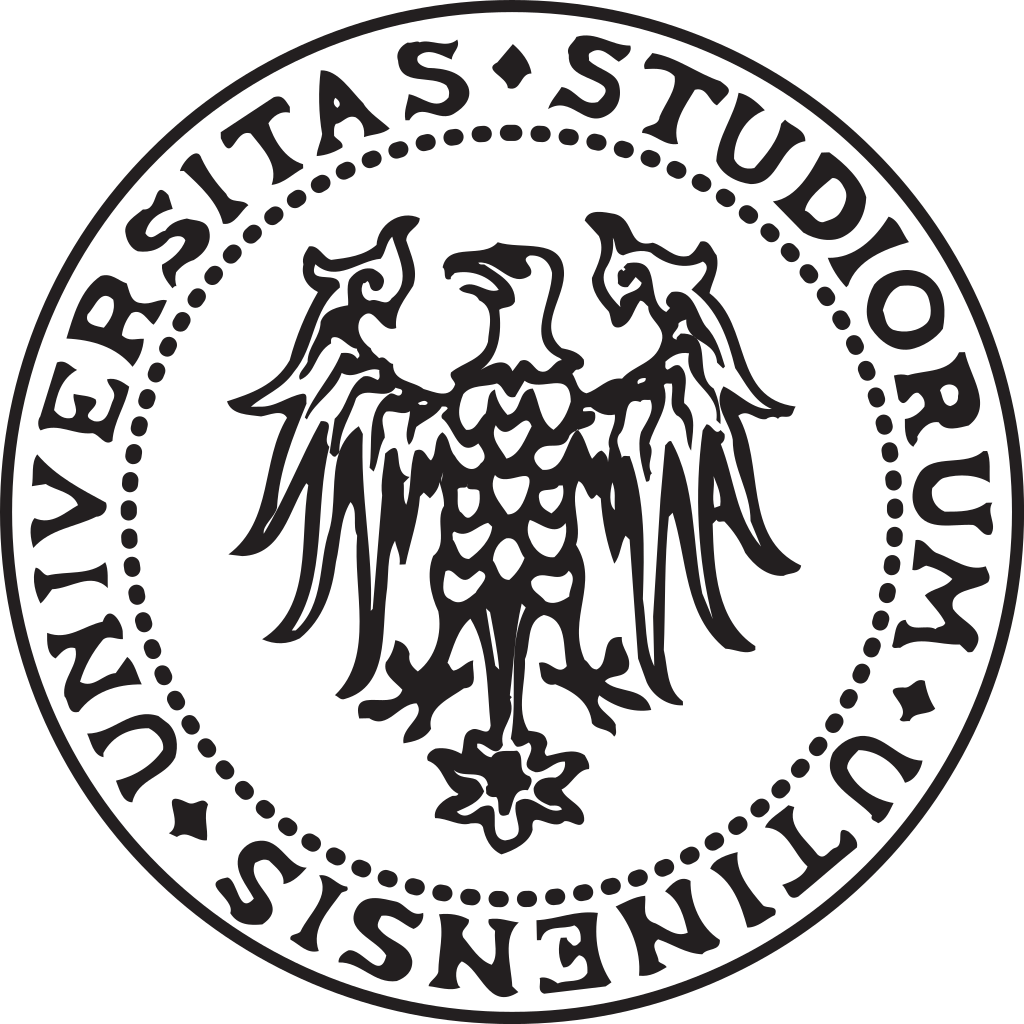 Elisabetta Ocello								Pneumo Trieste 2019, Corso IFT										22
[Speaker Notes: AGGIUNGERE WHY? TO UNDERSTAND AN ORGANISATIONAL CHANGE IN ACTION. Practitioners and Academics’ perspective]
Il progetto Egas Friuli-Venezia Giulia 2017/2018
La struttura del progetto
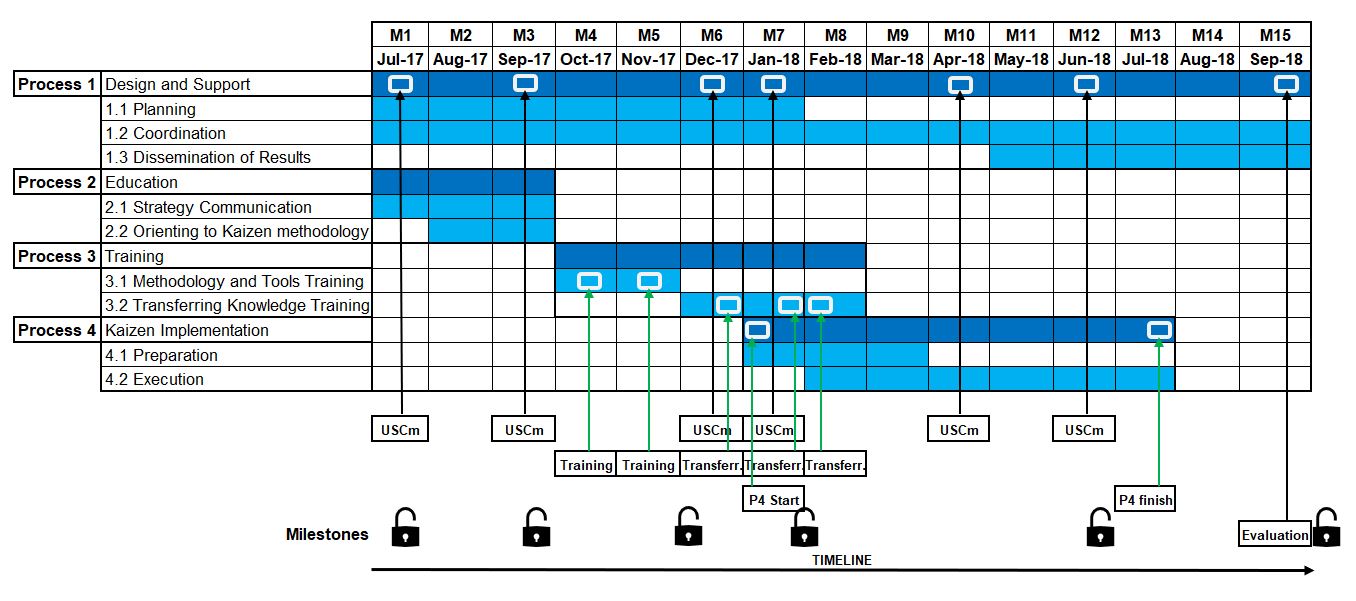 Fonte: E. Ocello, PhD Thesis - 2019
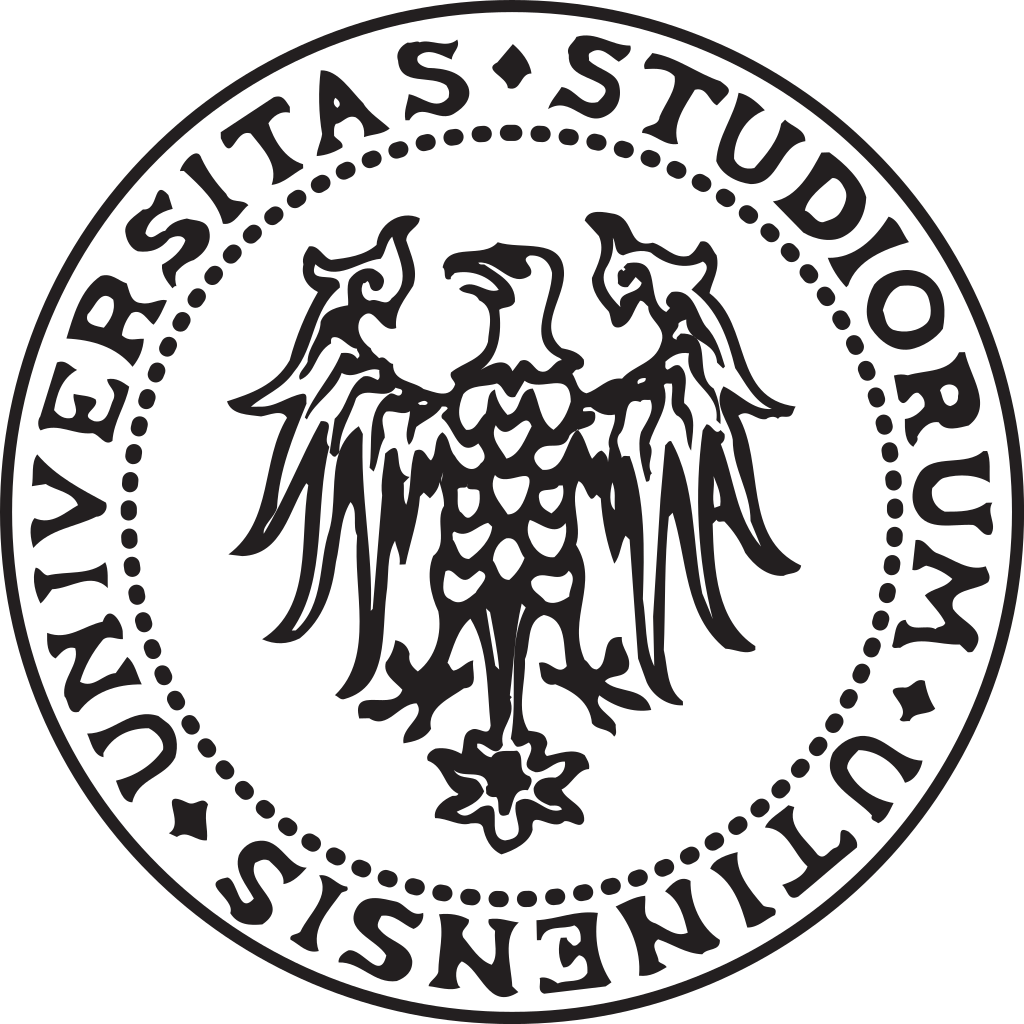 Elisabetta Ocello								Pneumo Trieste 2019, Corso IFT										23
[Speaker Notes: TO EXPLAIN THE ACTION CYCLES]
Il progetto Egas Friuli-Venezia Giulia 2017/2018
Da aziende sanitarie diverse			al medesimo approccio organizzativo-gestionale
IMPOSTAZIONE DEL PROGETTO DI MIGLIORAMENTO – OTTICA DI PROCESSO
IDENTIFICAZIONE TUTORS PER CIASCUNA AZIENDA
FORMAZIONE AI TUTOR
UN PROGETTO DI MIGLIORAMENTO PER AZIENDA SANITARIA
STESSO MODUS OPERANDI: A3 E CICLO DI DEMING
MAPPA 
LO STATO 
ATTUALE
ANALIZZA 
CAUSE
RADICE
DEFINISCI
L’OBIETTIVO
DEFINISCI
LE 
CONTROMISURE
DEFINISCI UN PIANO DI ATTUAZIONE
OSSERVA E DEFINISCI IL PROBLEMA
ATTUA IL PIANO
MONITORA
ANALIZZA
STANDARDIZZA
SCAMBIO DI ESPERIENZE TRA I DIVERSI TEAM DI MIGLIORAMENTO
LIVELLI ORGANIZZATIVI COINVOLTI: TOP MANAGEMENT, DIRIGENTI MEDICI, PROFESSIONISTI OPERATIVI
Fonte: © E. Ocello, PhD Thesis - 2019
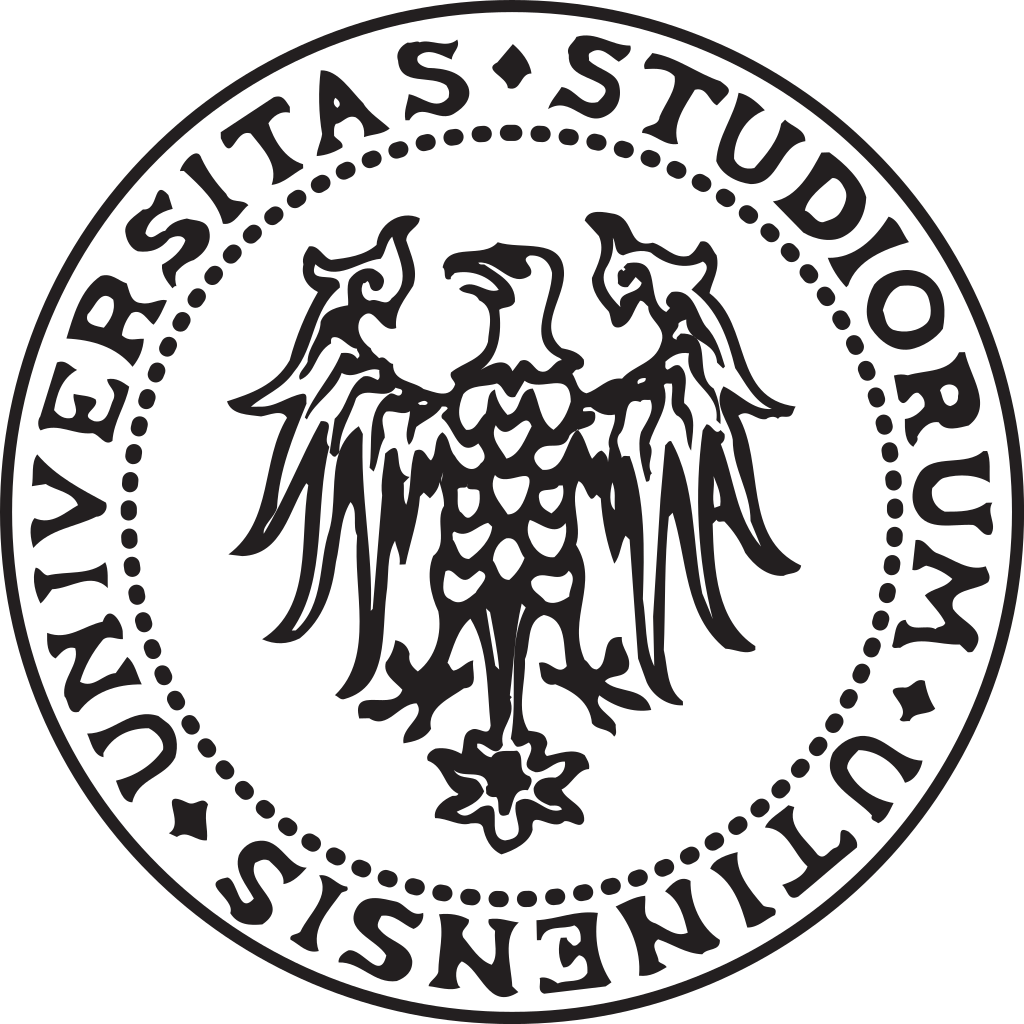 Elisabetta Ocello								Pneumo Trieste 2019, Corso IFT										24
Il progetto Egas Friuli-Venezia Giulia 2017/2018
I progetti di miglioramento attuati: temi affini, focus e perimetri differenti
CRO
AVIANO
Gestione Cartella Clinica
Presa in carico del paziente oncologico terminale sul territorio nel Distretto di Codroipo
AAS3
AAS2
Gestione delle agende TAC per pazienti oncologici
Percorso del paziente neurologico con codice verde 
in Dipartimento Emergenza
AAS5
PS - Medicine - Territorio: 
condividere il flusso del paziente attraverso i numeri
ASUIUD
Fonte: © A.R. Beraldin & E. Ocello, Convegno EGAS 14.06.2018
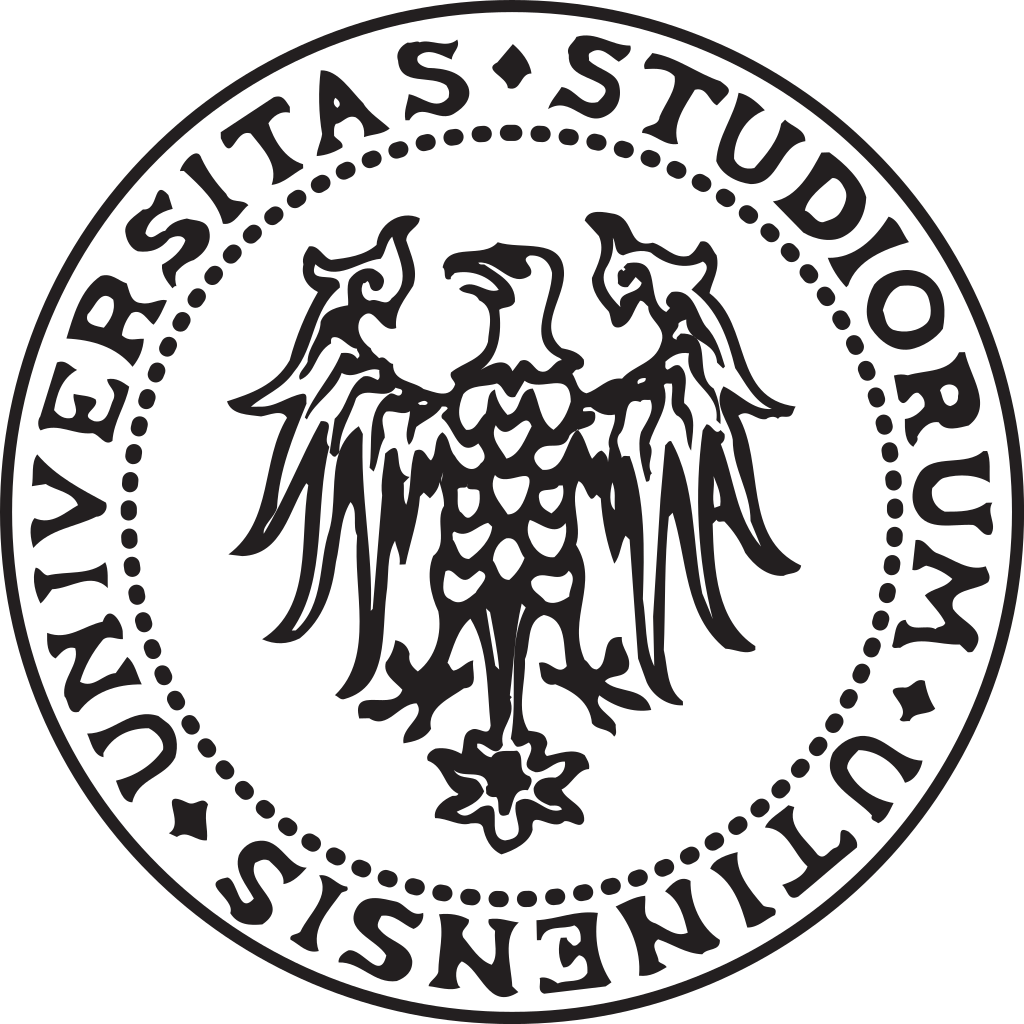 Elisabetta Ocello								Pneumo Trieste 2019, Corso IFT										25
[Speaker Notes: 6 mesi di tempo]
Il progetto Egas Friuli-Venezia Giulia 2017/2018
I progetti di miglioramento attuati: temi affini, focus e perimetri differenti
IRCCS
BURLO
Sale operatorie: ottimizzare tempi e percorsi
Riduzione tempi di attesa 
per i donatori del Centro Trasfusionale
ASUITS
Riorganizzazione dei flussi al punto di prelievo ambulatoriale
ASUITS
Fonte: © A.R. Beraldin & E. Ocello, Convegno EGAS 14.06.2018
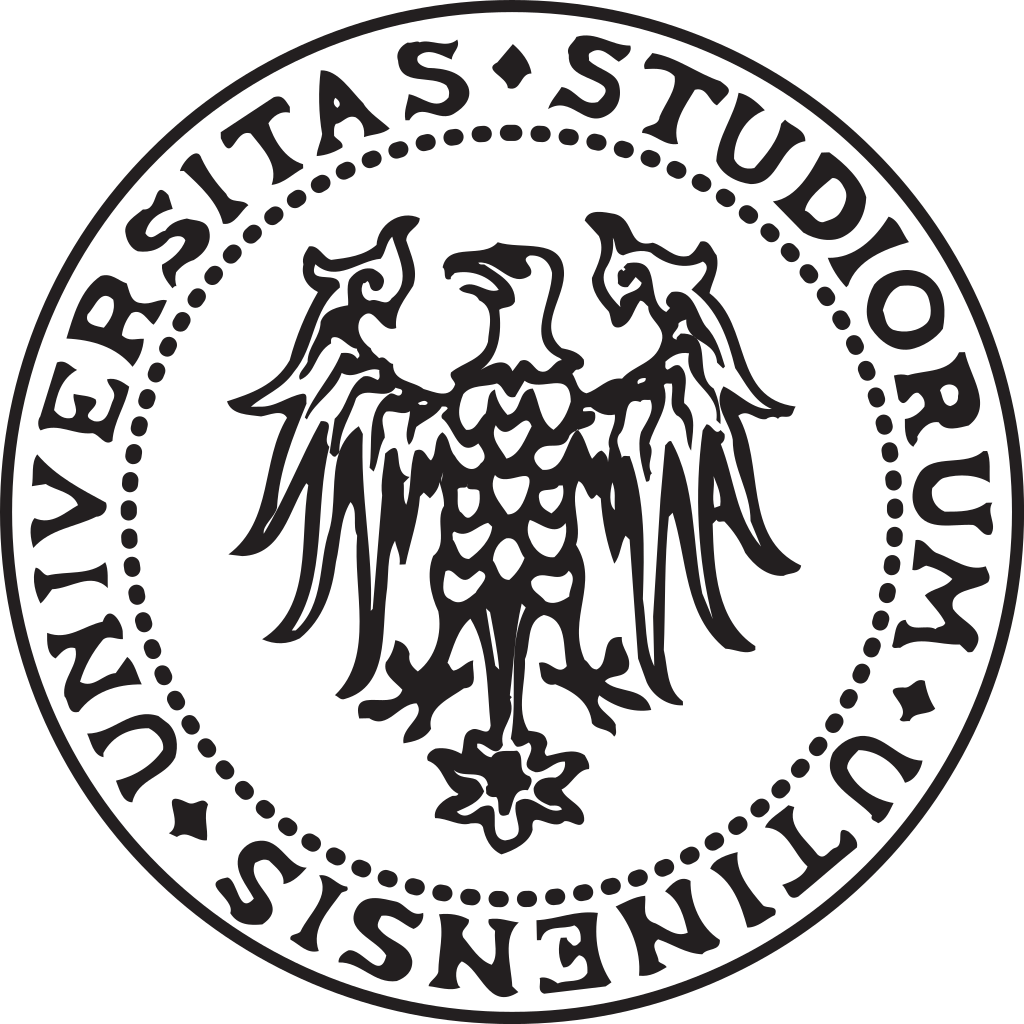 Elisabetta Ocello								Pneumo Trieste 2019, Corso IFT										26
Il progetto Egas Friuli-Venezia Giulia 2017/2018
Il livello di avanzamento dei cantieri
Monitoraggio dei risultati 
in corso/completato

Piano di implementazione 
Completato

Piano di implementazione 
in corso

Definizione delle cause 
radice e contromisure conclusa

Analisi AS IS conclusa
5
4
3
2
1
C5
C6
C7
C8
C1
C2
C3
C4
C4
C1
C2
C3
C5
C6
C7
C8
Andrea Roberto Beraldin & Elisabetta Ocello
Il progetto Egas Friuli-Venezia Giulia 2017/2018
Il progetto in numeri
Fonte: © E. Ocello, PhD Thesis - 2019
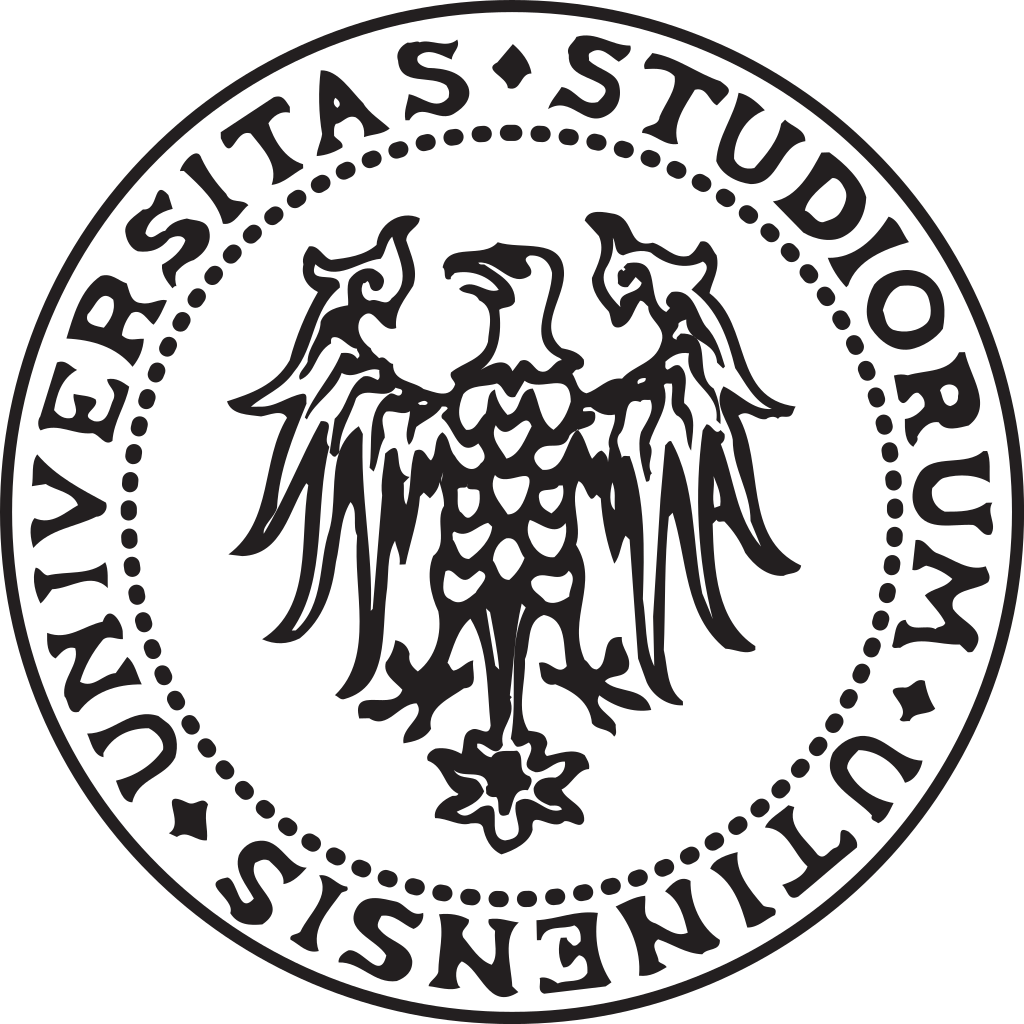 Elisabetta Ocello								Pneumo Trieste 2019, Corso IFT										28
[Speaker Notes: EXPLAIN DIFFERENCE BETWEEN TRANSVERSAL AND SPECIFIC]
Il progetto Egas Friuli-Venezia Giulia 2017/2018
Fonte: © A.R. Beraldin & E. Ocello, Convegno EGAS 14.06.2018
Riflessioni finali al termine del progetto
1
2
3
4
5
6
7
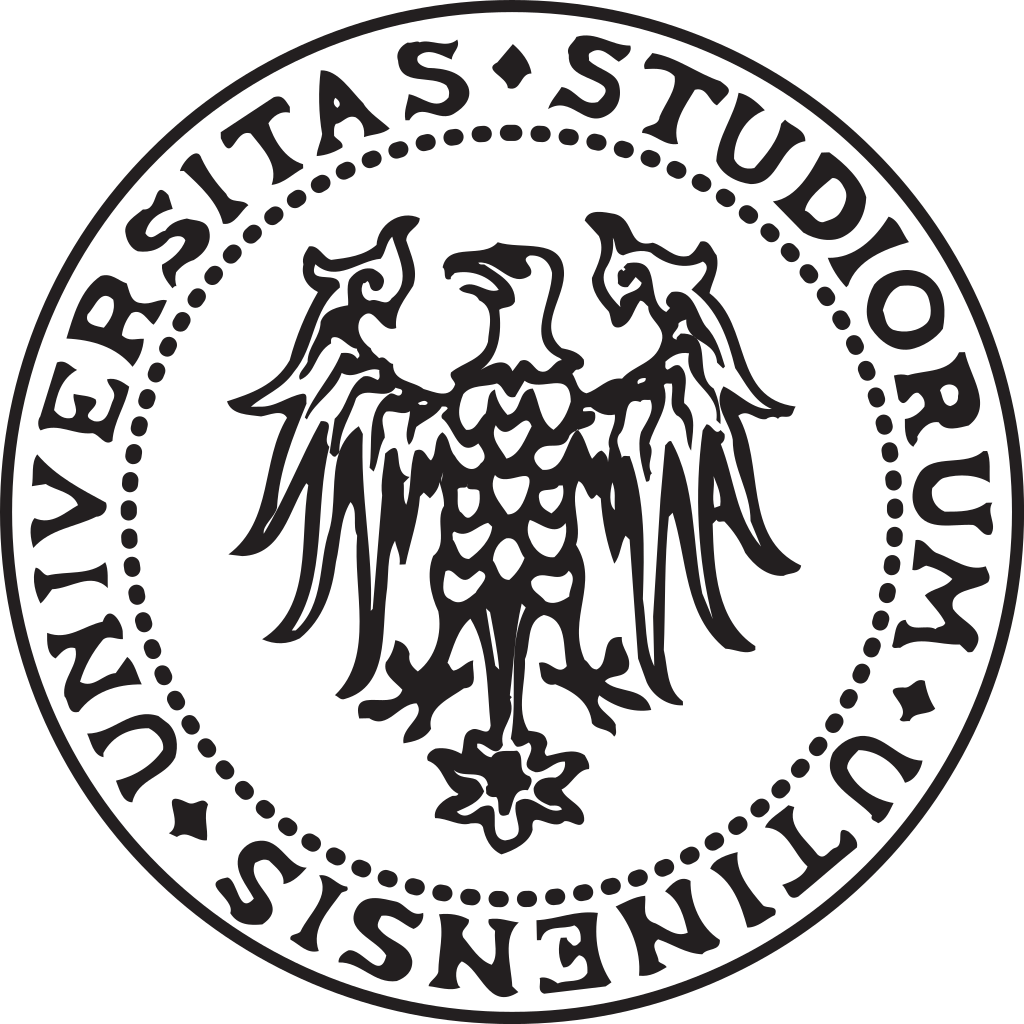 Elisabetta Ocello								Pneumo Trieste 2019, Corso IFT										29
[Speaker Notes: REMORE INIZIALI, MA CON LA FORMAZIONE E LE SIMULAZIONI L’ENTUSIASMO E’ VENUTO FUORI]
Magro è bello: Lean Management in Sanità
Referenze
Nicosia, F., Tosatto, F., Nicosia, P. G., & Canepa, S. 2016. Spending review in ospedale senza tagli: Il lean system applicato in sanità. Guerini Next.

Nicosia, F. 2017. Sanità Lean. Migliorare il servizio ai pazienti, ridurre gli sprechi, innovare la gestione ospedaliera con il metodo Toyota. Guerini Next.

Baker, M., Taylor, I., & Mitchell, A. 2011. Making hospitals work: ome migliorare l'assistenza risparmiando tempo e risorse. CUOA Lean Enterprise Center.

Burroni, L., Bianciardi, C., Guercini, J., & Bracci, L. 2014. Lean Thinking in Sanità: Da scelta strategica a modello operativo. Società Editrice Esculapio.

Guercini, J., Bianciardi, C., Mezzatesta, V., & Bellandi, L. 2016. Lean Healthcare: il caso dell’ AOU Senese. Storia di una strategia vincente: Storia di una strategia vincente. Franco Angeli Edizioni.
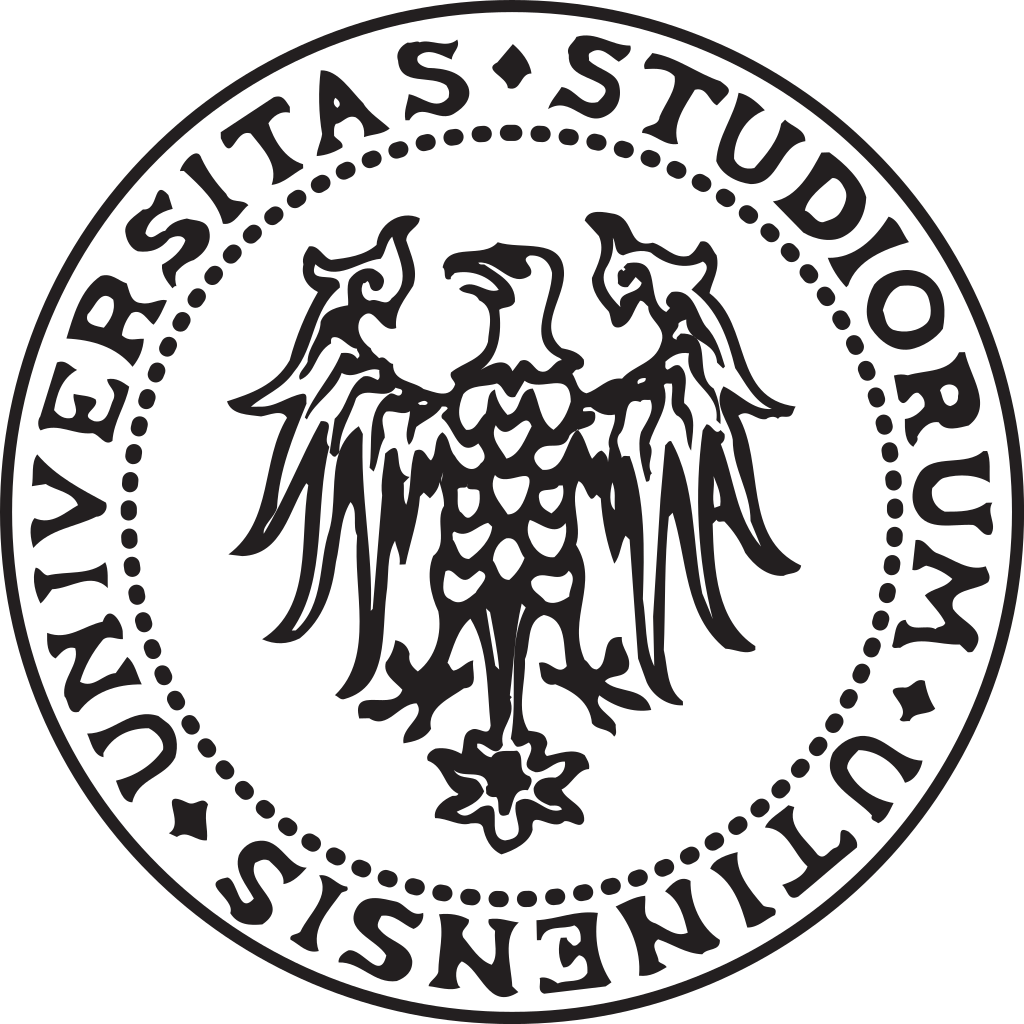 Elisabetta Ocello								Pneumo Trieste 2019, Corso IFT										30
[Speaker Notes: REMORE INIZIALI, MA CON LA FORMAZIONE E LE SIMULAZIONI L’ENTUSIASMO E’ VENUTO FUORI]
Magro è bello: Lean Management in Sanità
Referenze
Toussaint, J., & Gerard, R. 2010. On the mend: revolutionizing healthcare to save lives and transform the industry. Lean enterprise institute.

Jackson, T. L. 2013. Mapping clinical value streams. CRC Press.

Jackson, T. L. 2012. Kaizen workshops for lean healthcare. CRC Press.

Jackson, T. L. 2011. Standard Work for Lean Healthcare. CRC Press.

Jackson, T. L. 2009. 5S for healthcare. CRC Press.

Graban, M. 2016. Lean hospitals: improving quality, patient safety, and employee engagement. CRC press.
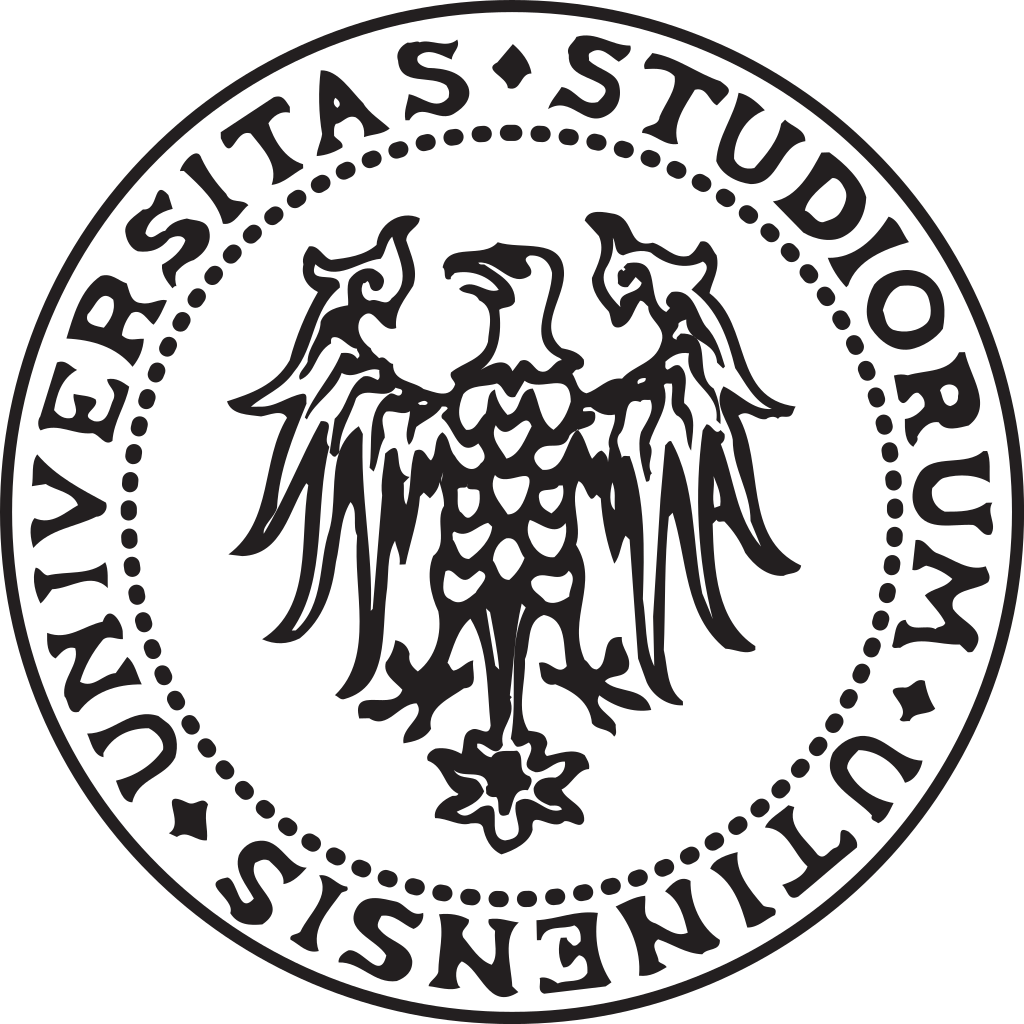 Elisabetta Ocello								Pneumo Trieste 2019, Corso IFT										31
[Speaker Notes: REMORE INIZIALI, MA CON LA FORMAZIONE E LE SIMULAZIONI L’ENTUSIASMO E’ VENUTO FUORI]
Pneumo Trieste 2019Corso per IFT di area pneumologica
Trieste, martedì 2 aprile 2019
MAGRO È BELLO - Lean Management in Sanità
GRAZIE PER L’ATTENZIONE
Elisabetta Ocello, PhD In Ingegneria Gestionale
Specializzazione in Lean Healthcare
Mail: elisabetta.ocello@uniud.it
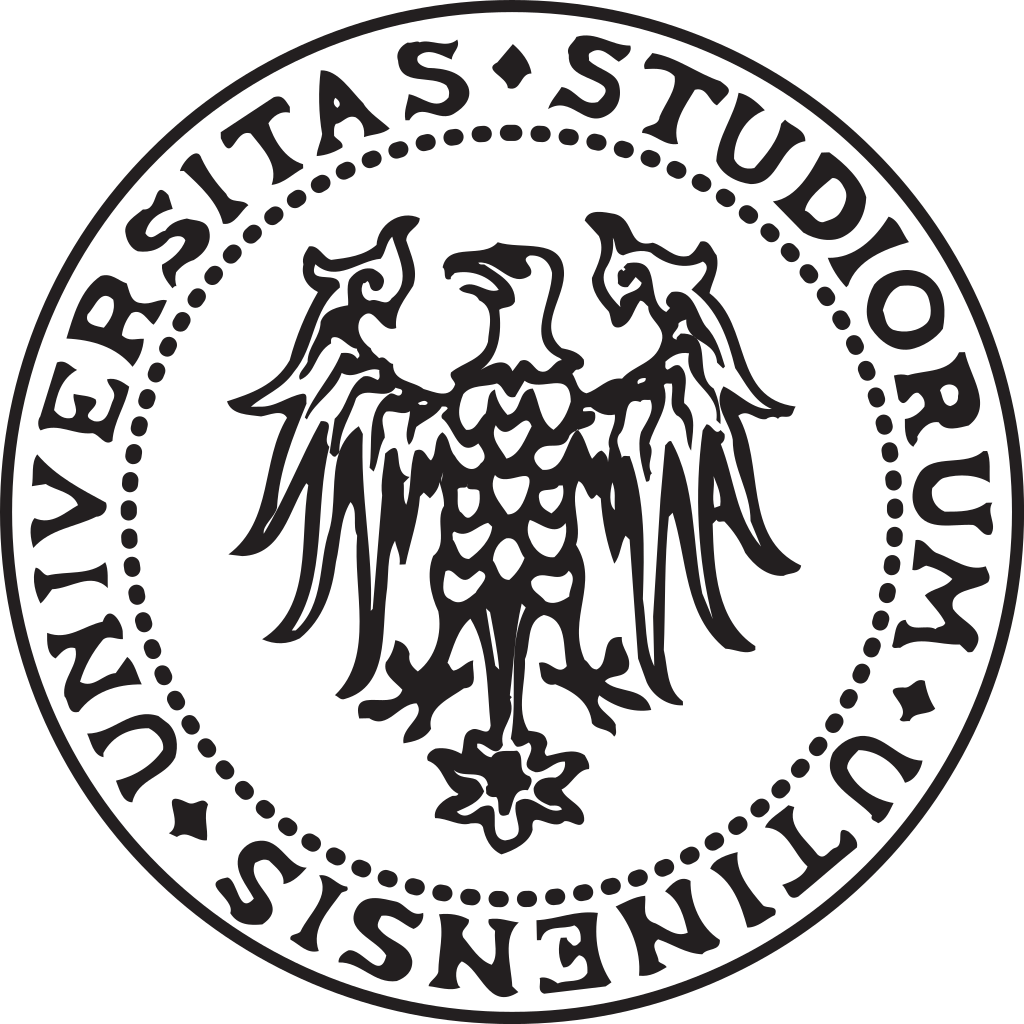